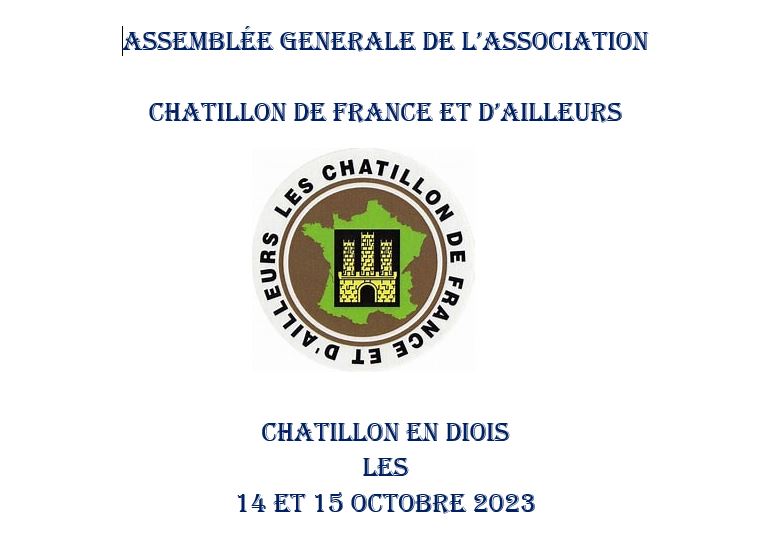 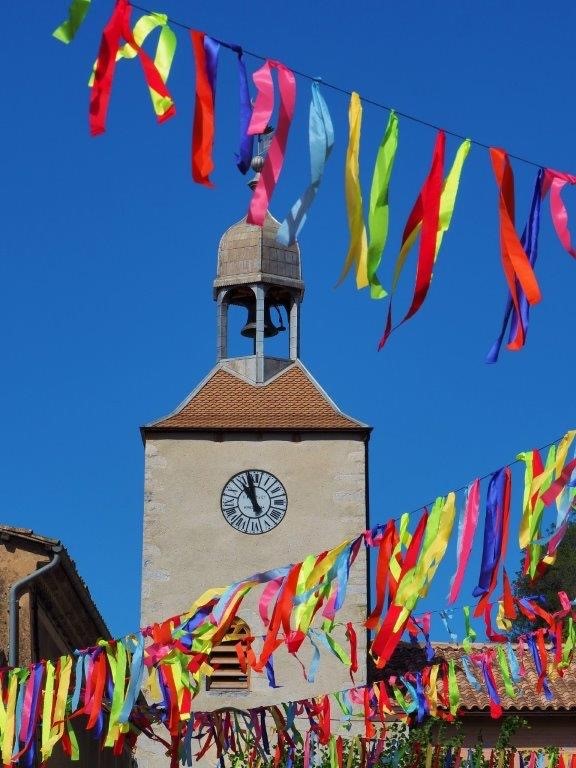 On
REPAS dans les restaurants du Village 

avant La réunion a la salle kubnick
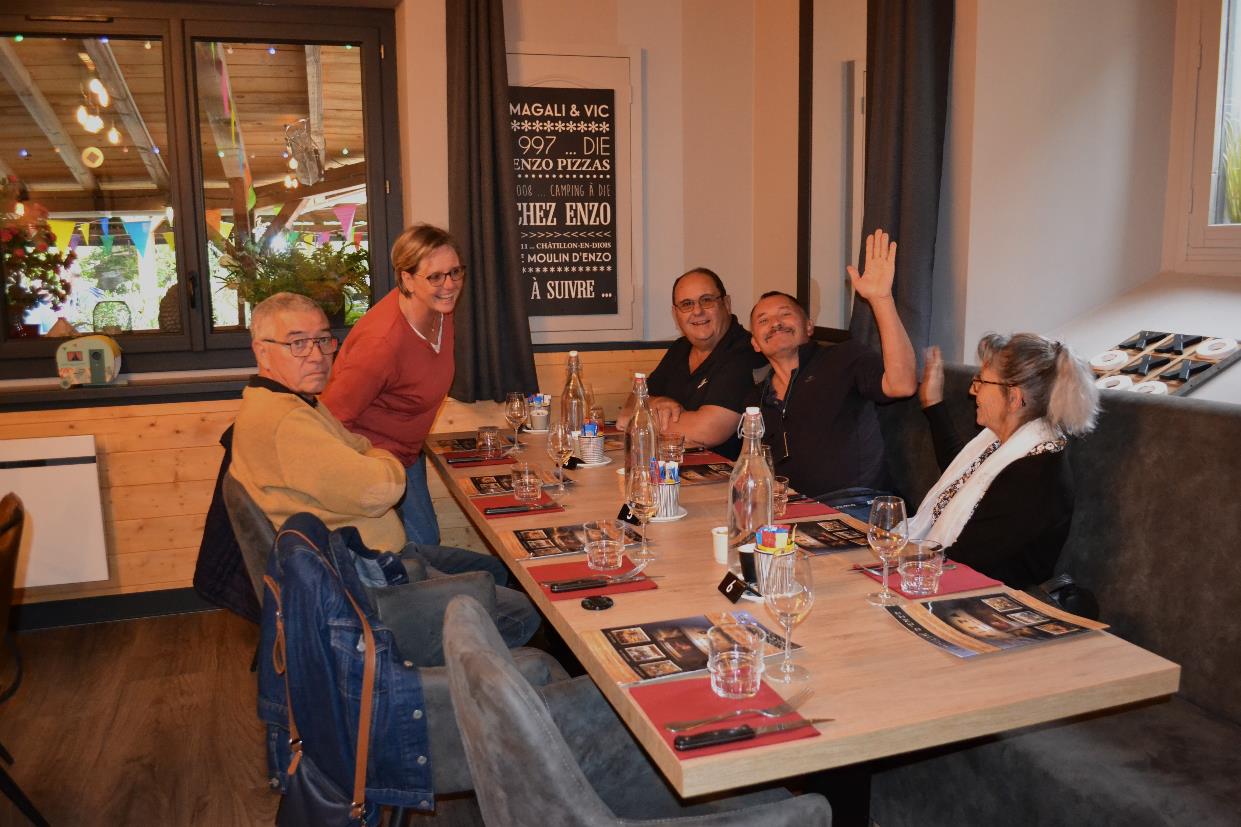 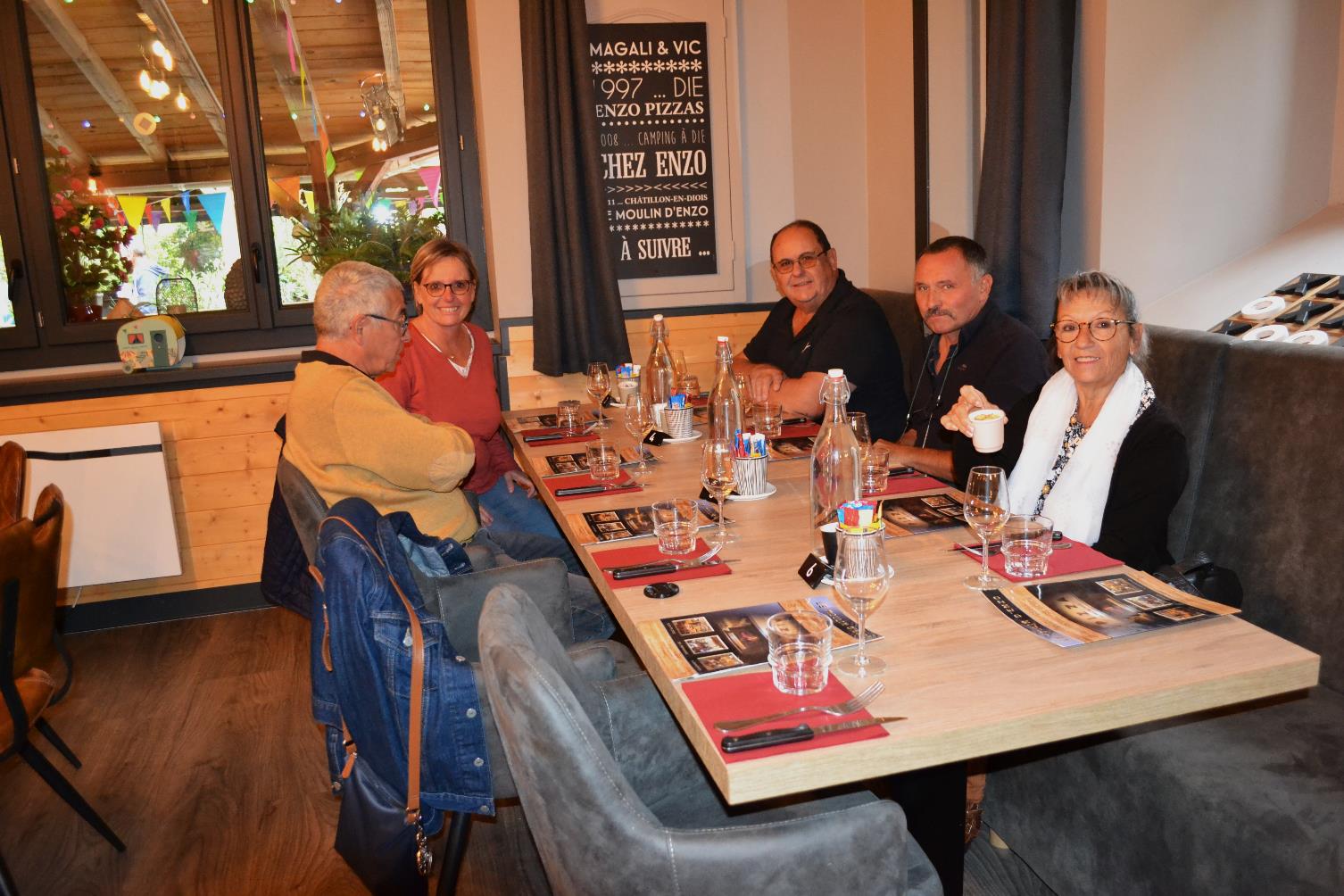 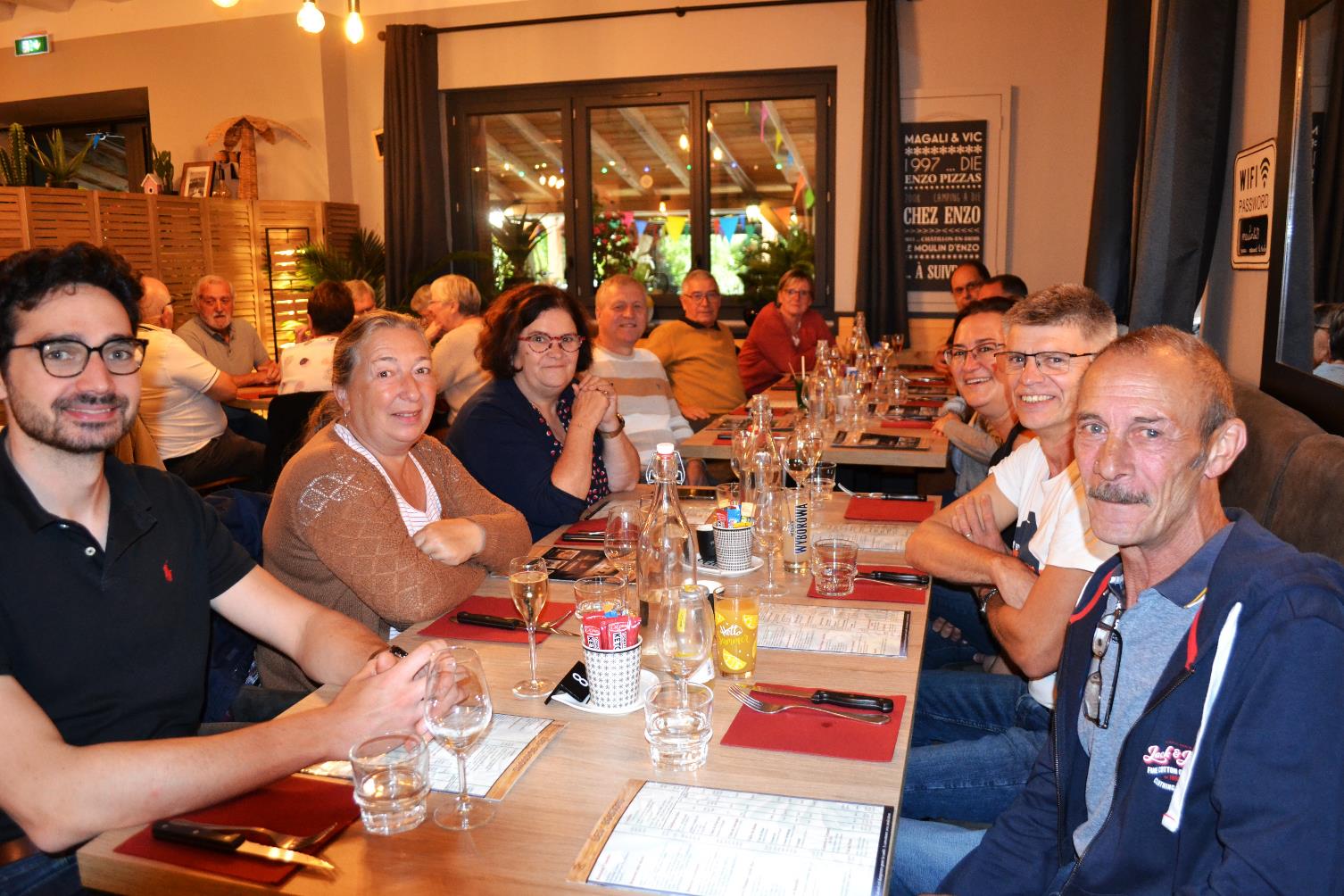 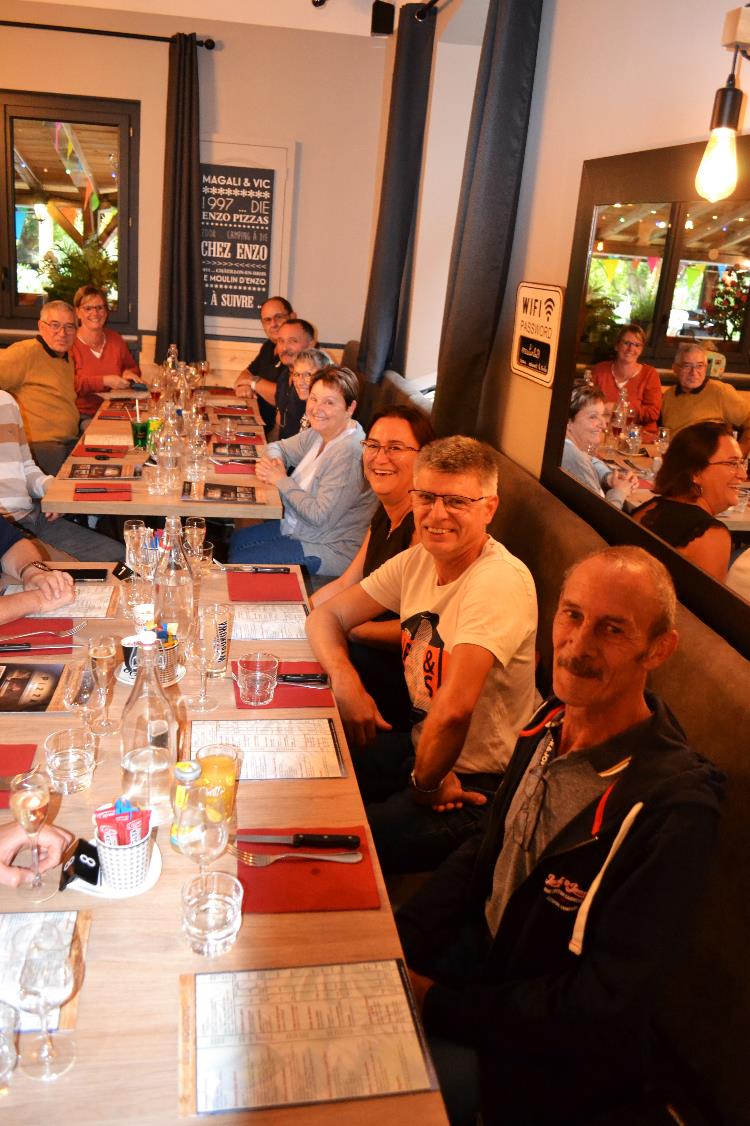 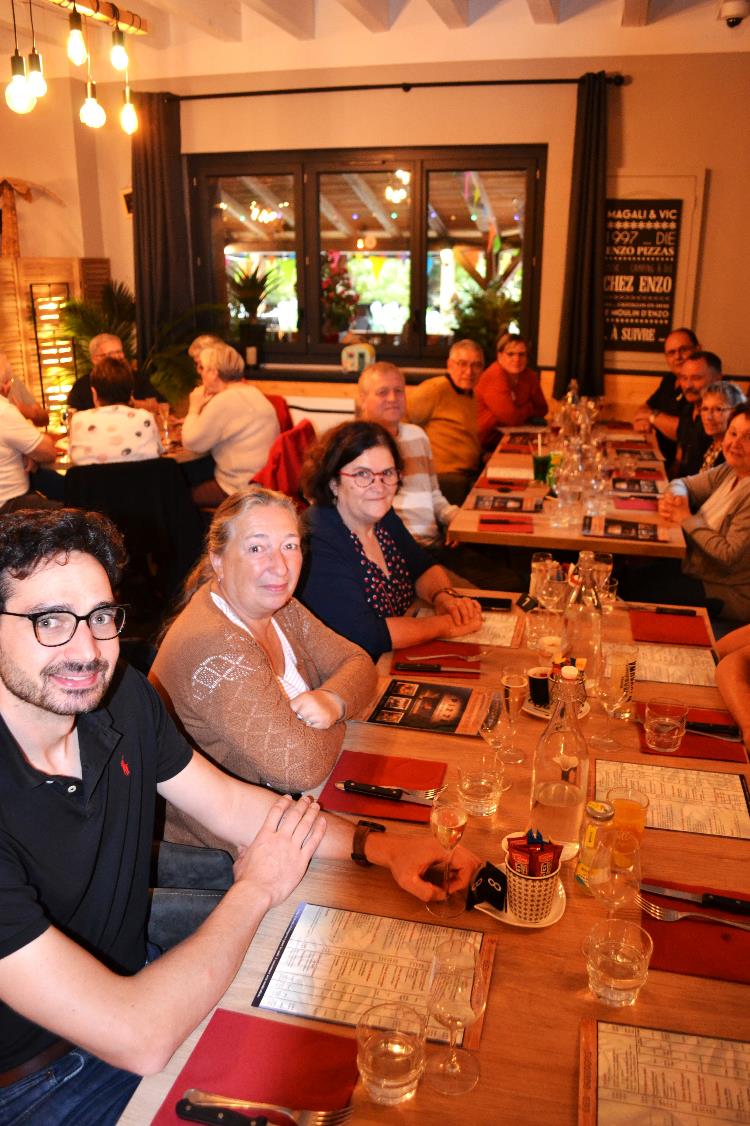 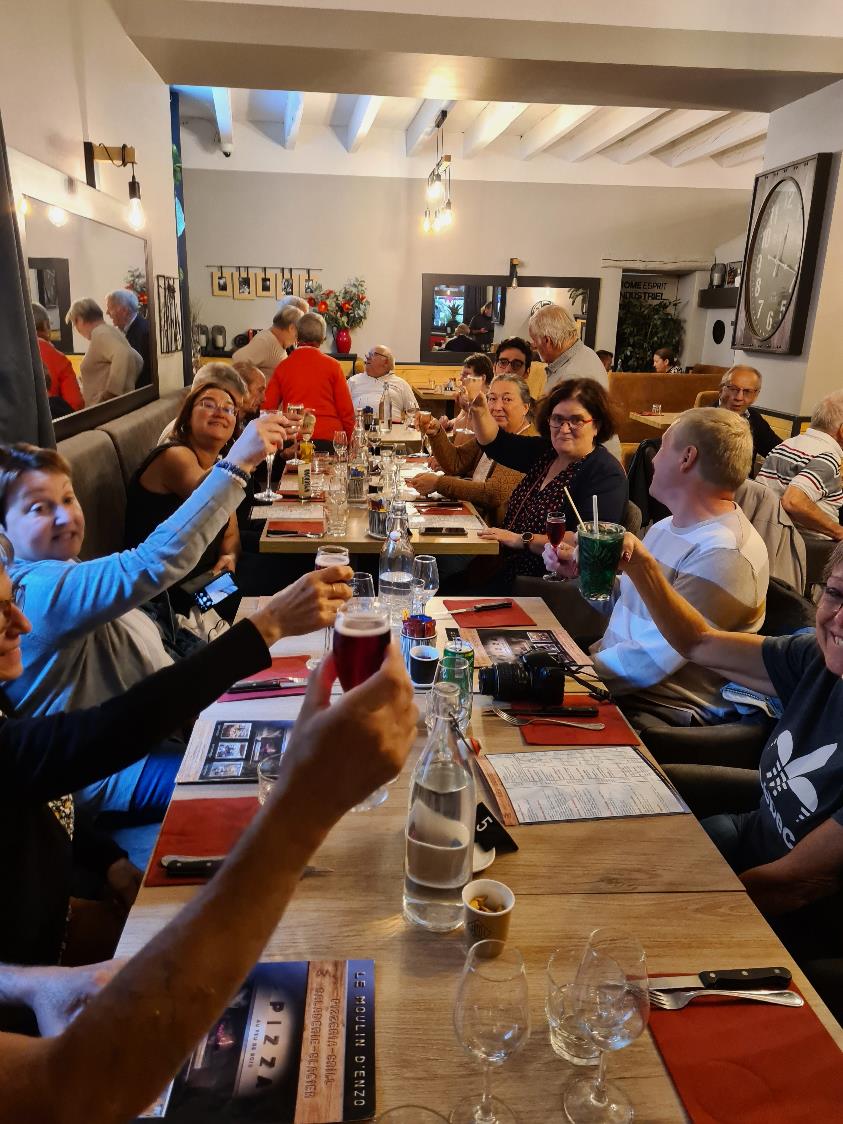 Visite de la cave jaillance à Die
à nous clairette /  crémant 
Et vins du DIOIS
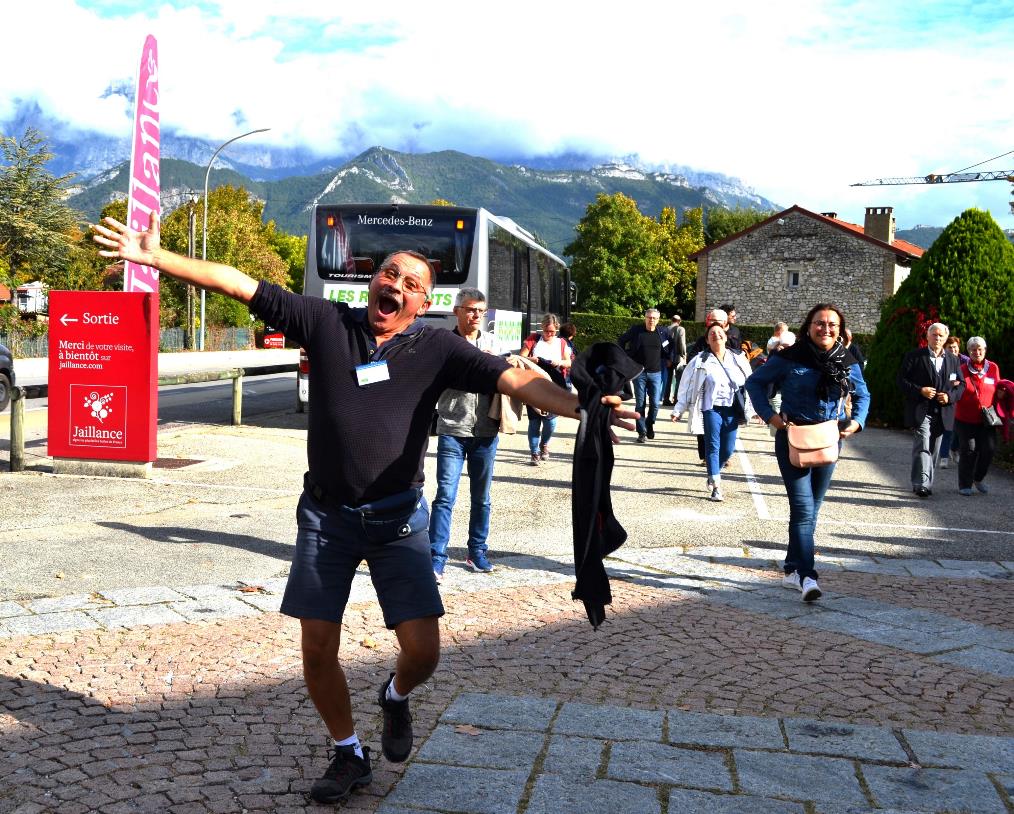 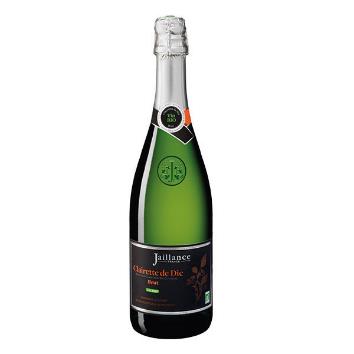 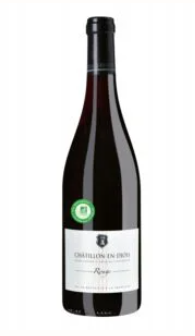 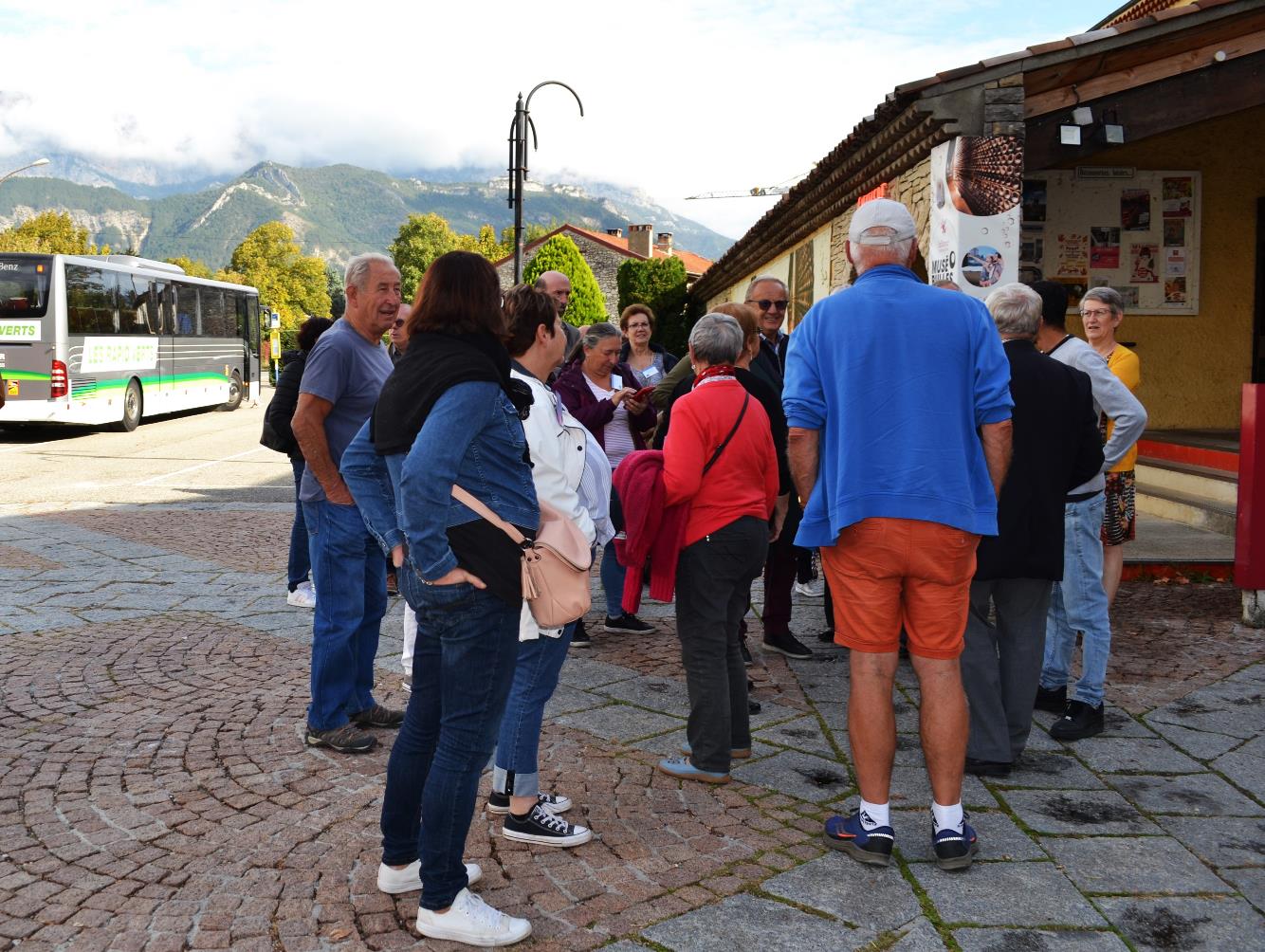 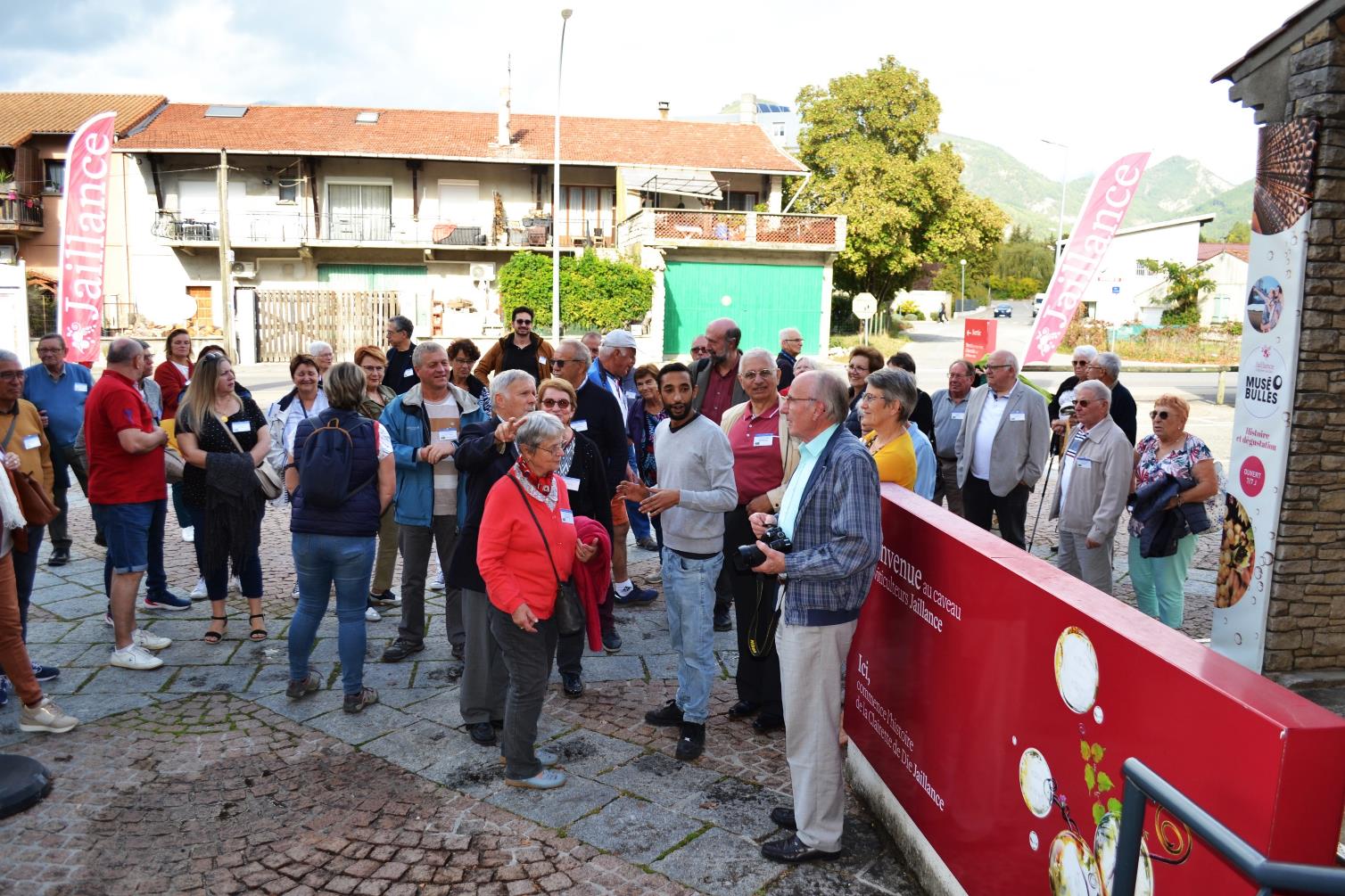 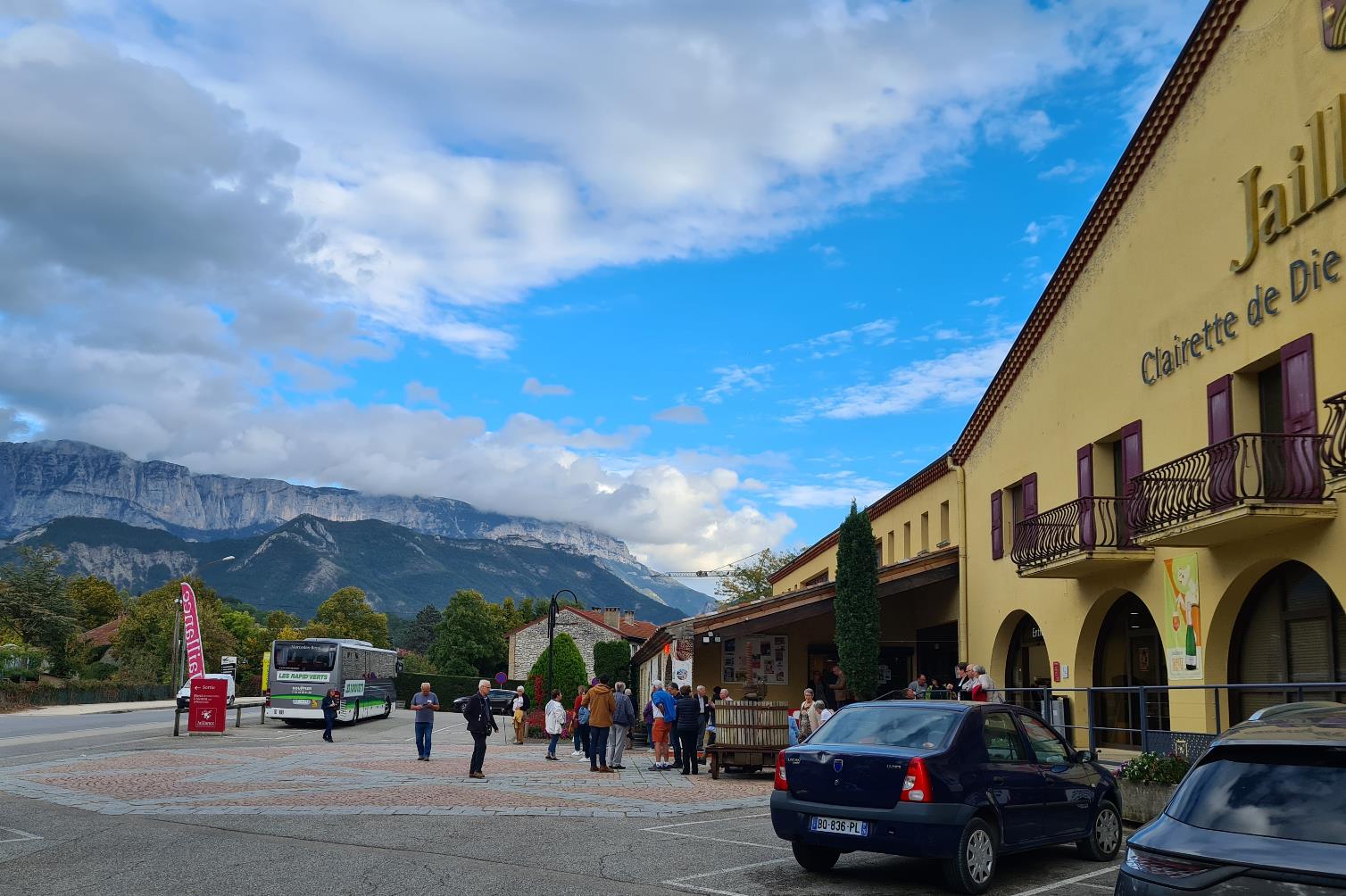 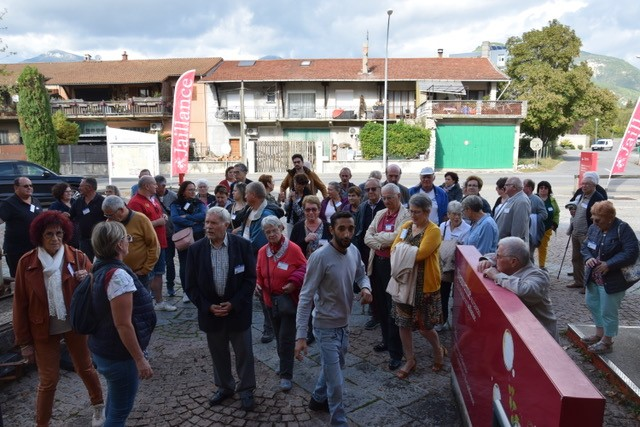 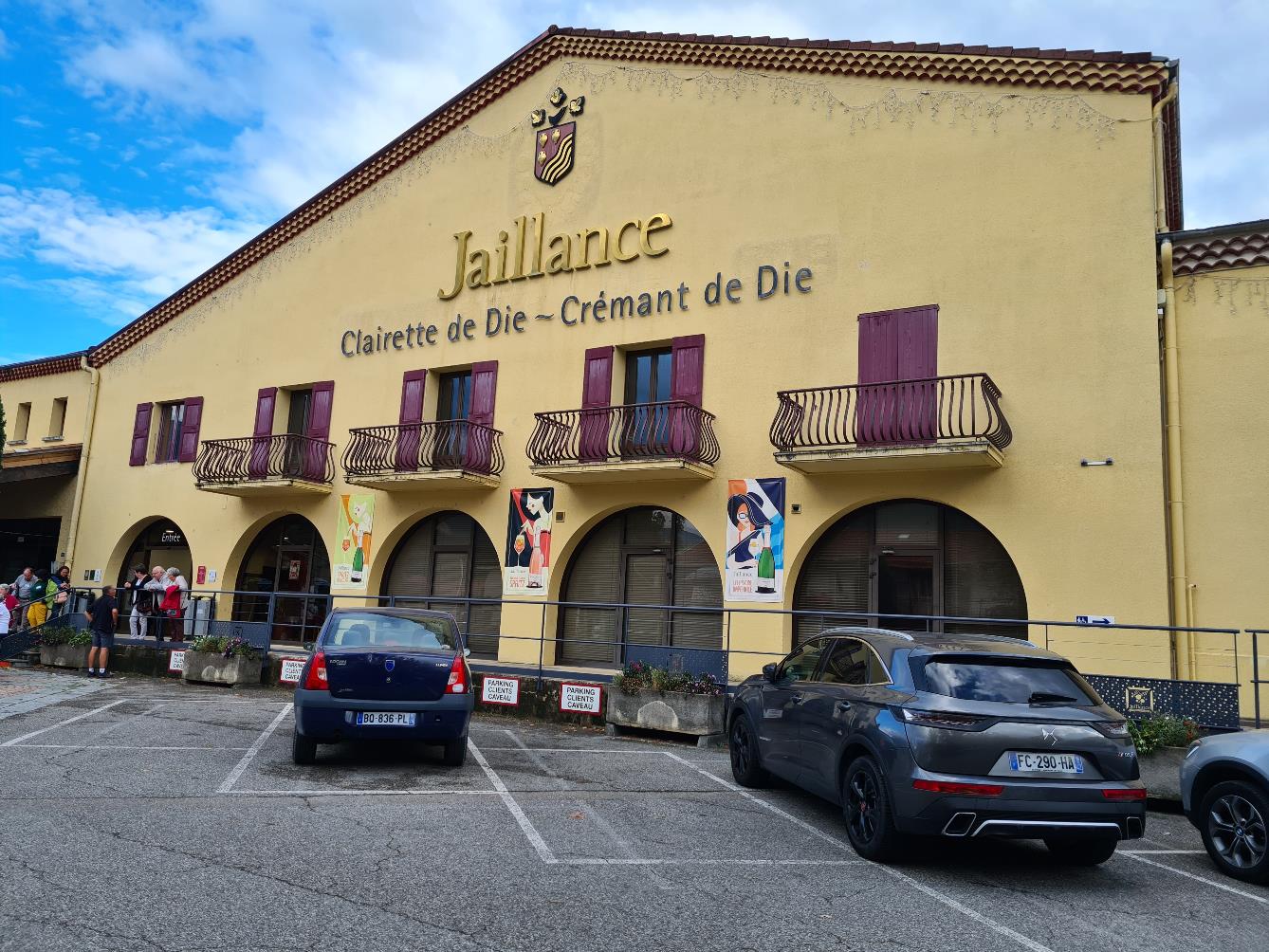 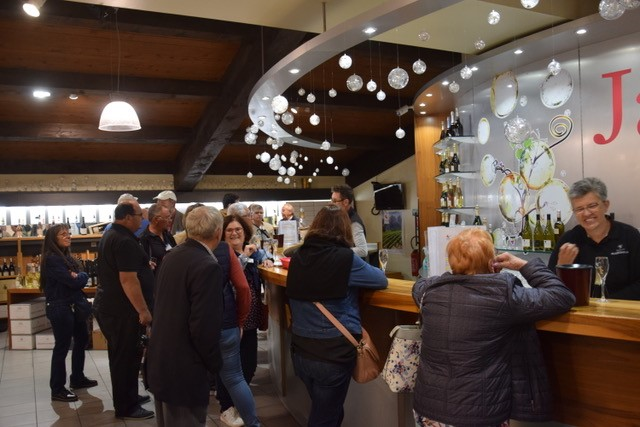 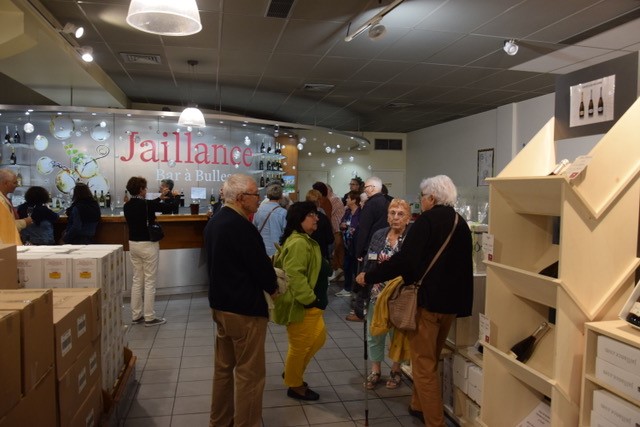 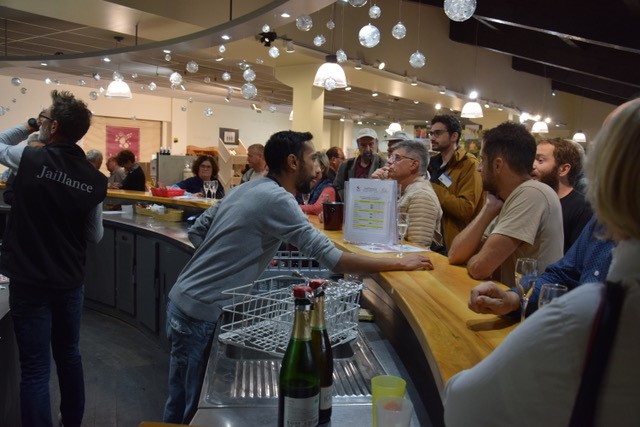 LES derniers préparatifs !!
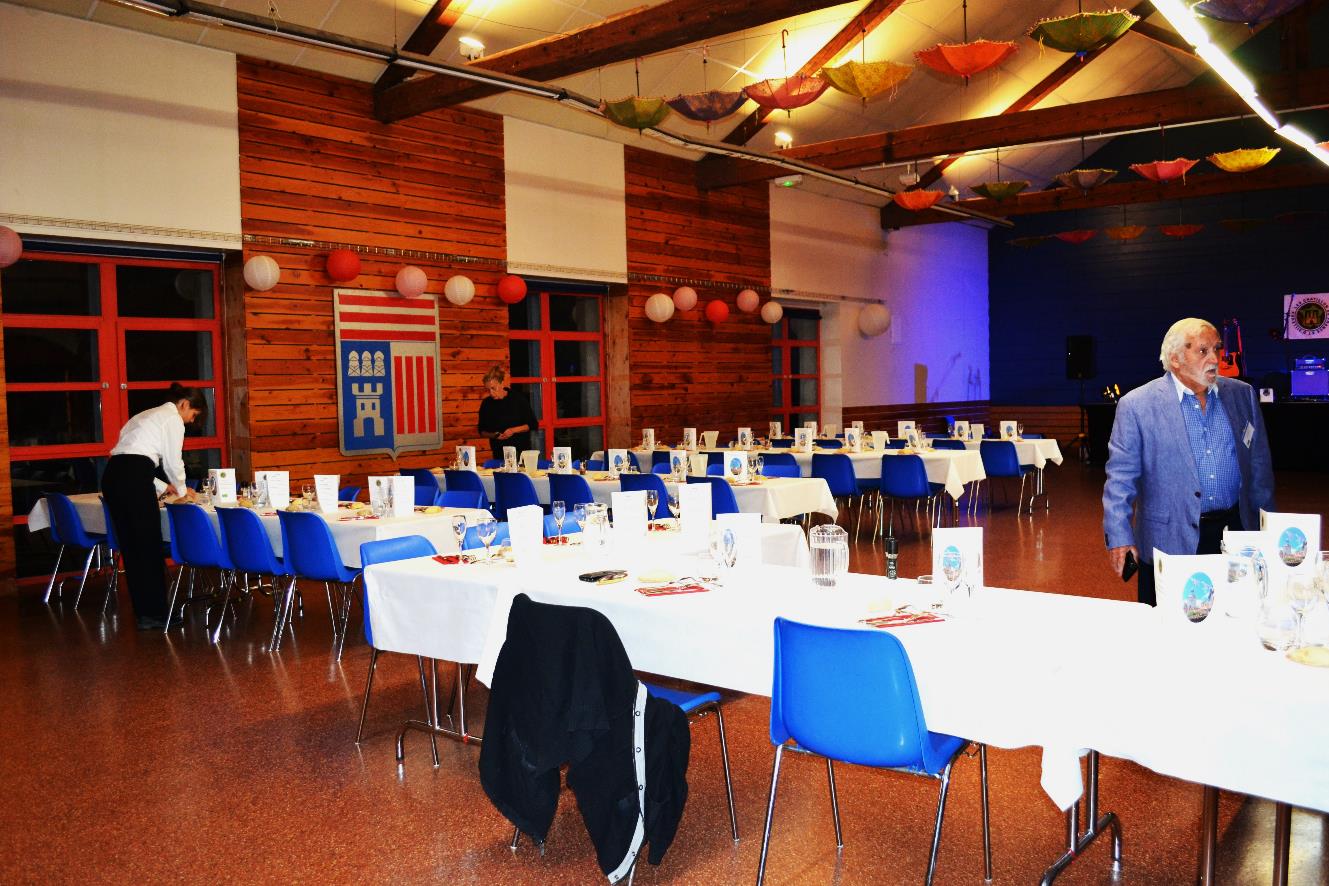 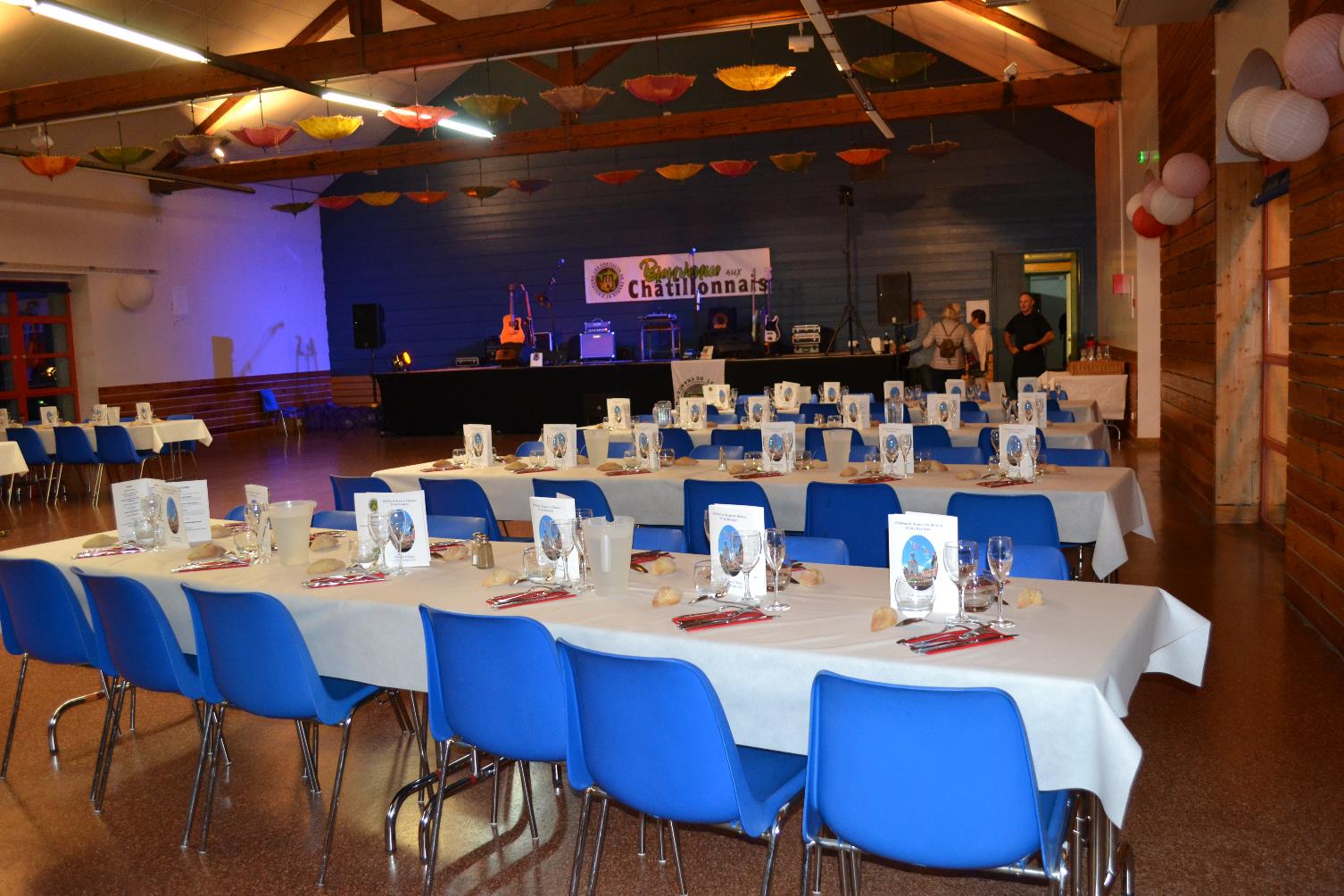 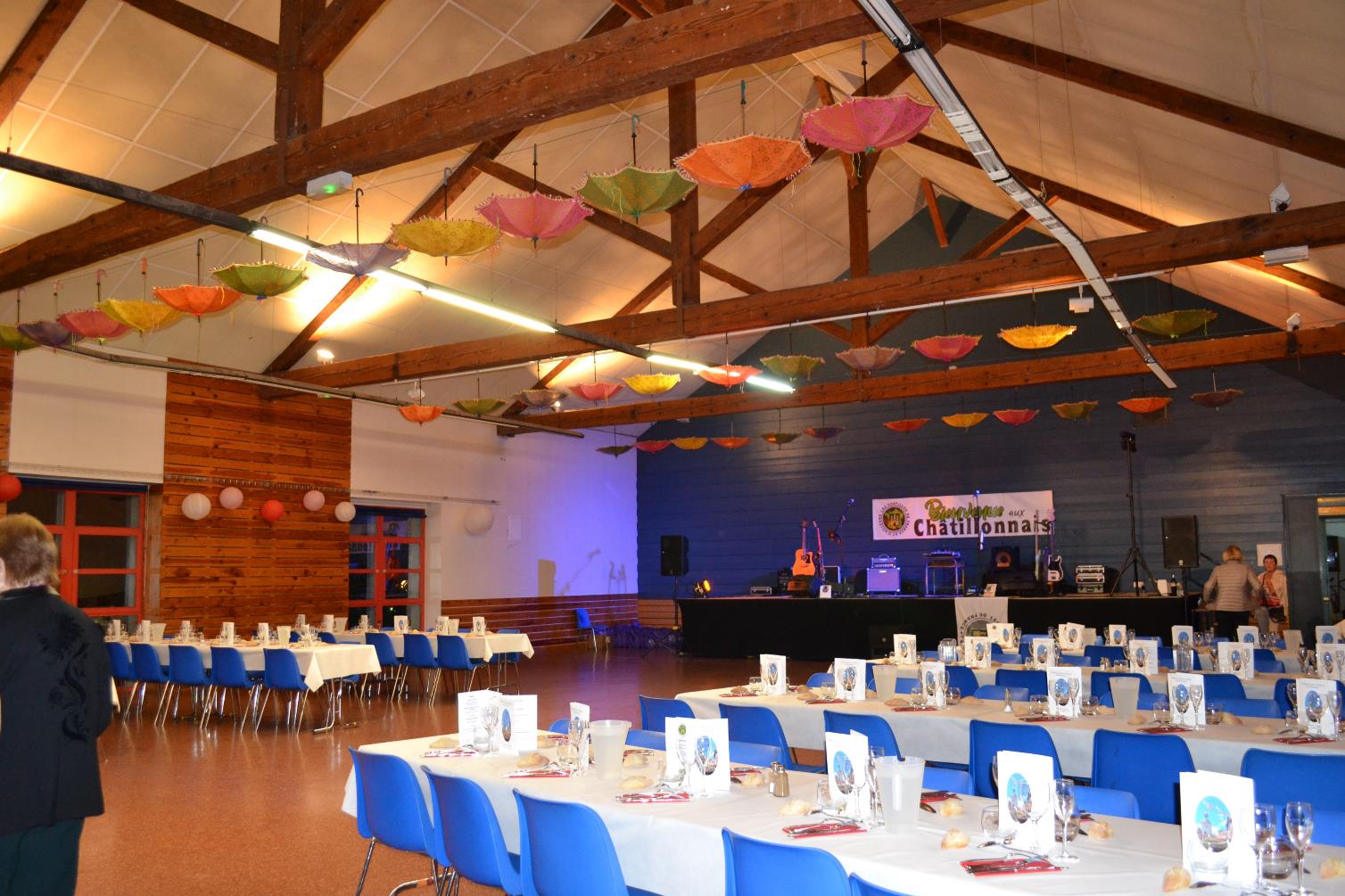 ACCUEIL par Eric VANONI MAIRE !!
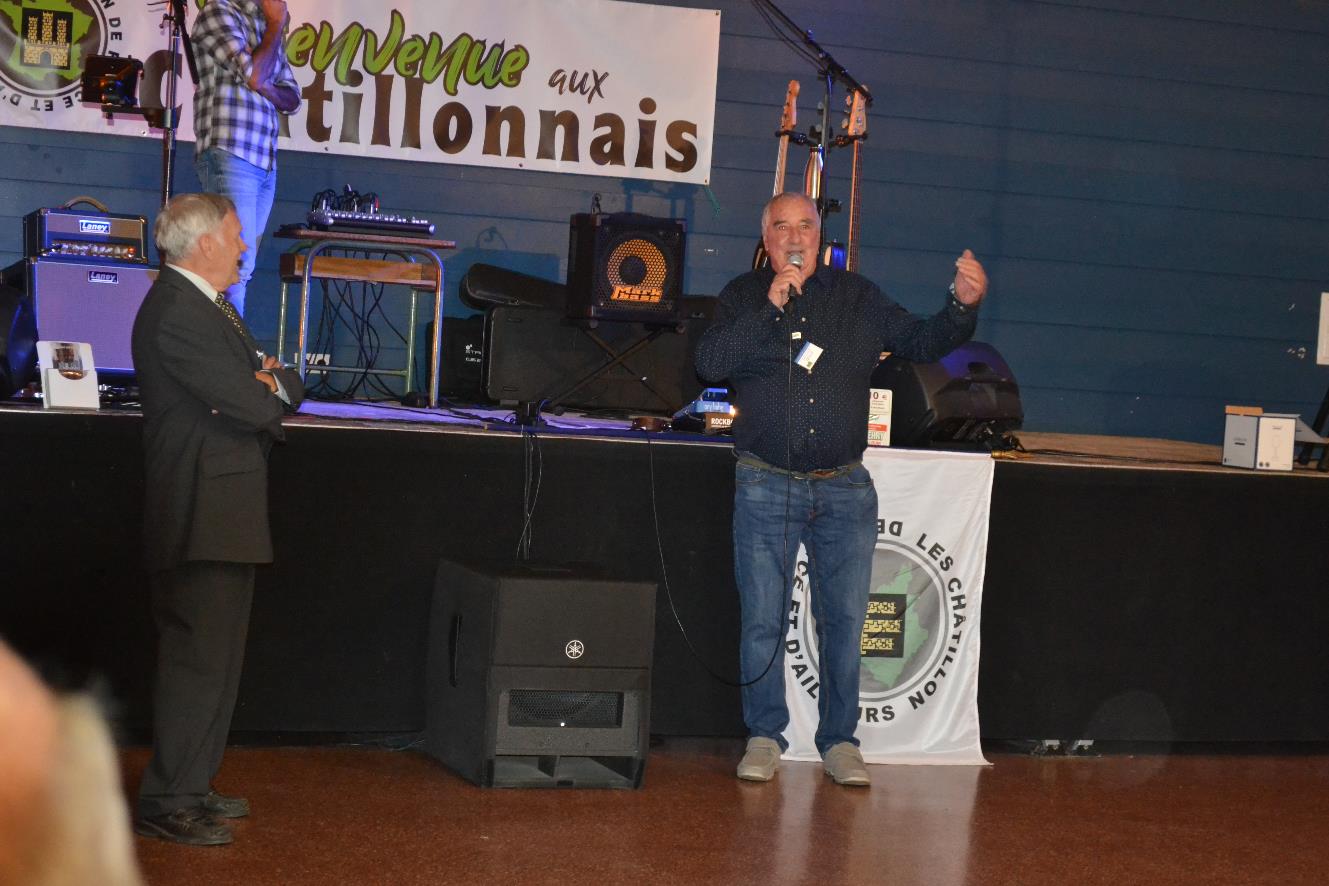 Jean-Paul VUILLIOT Président !!
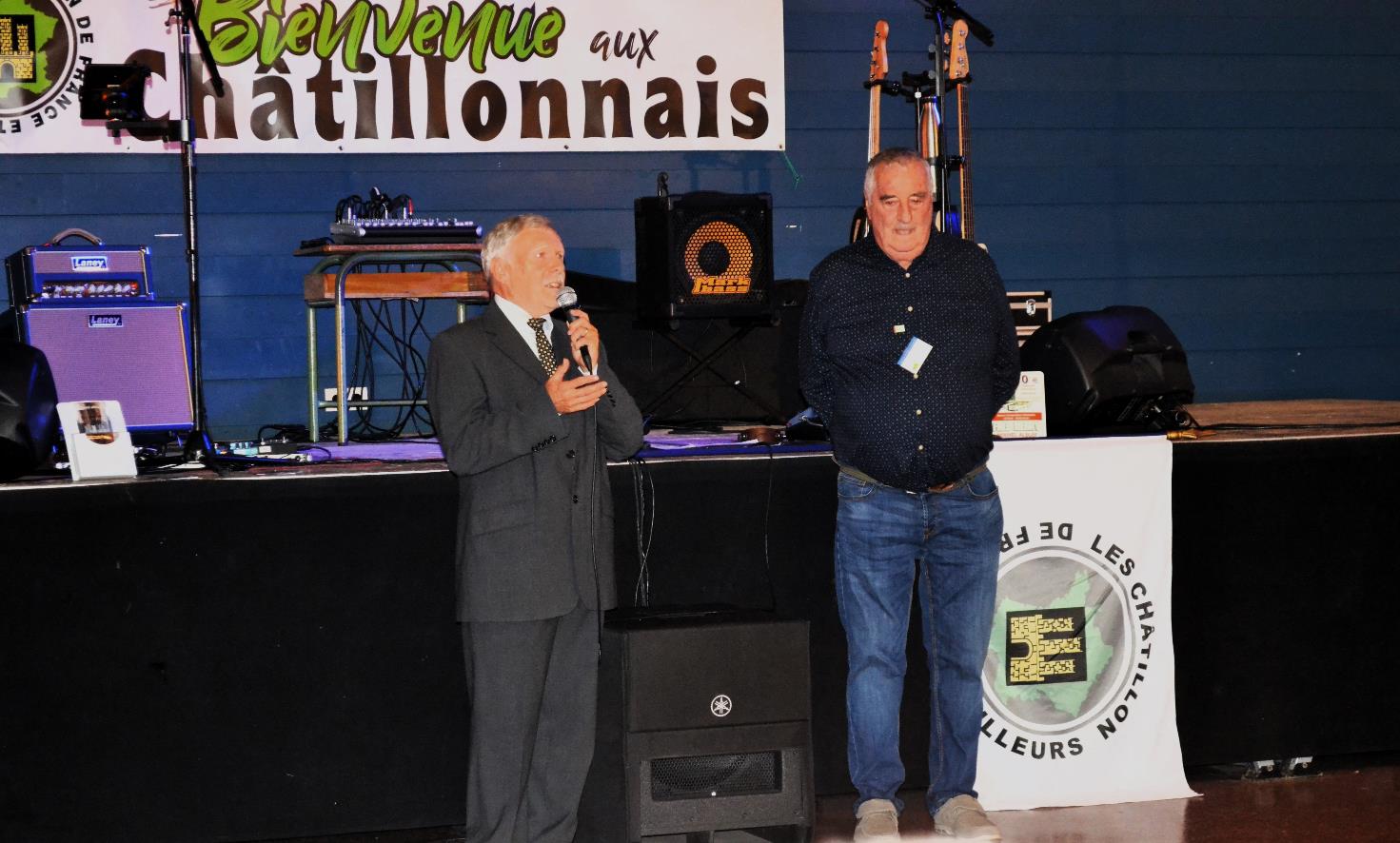 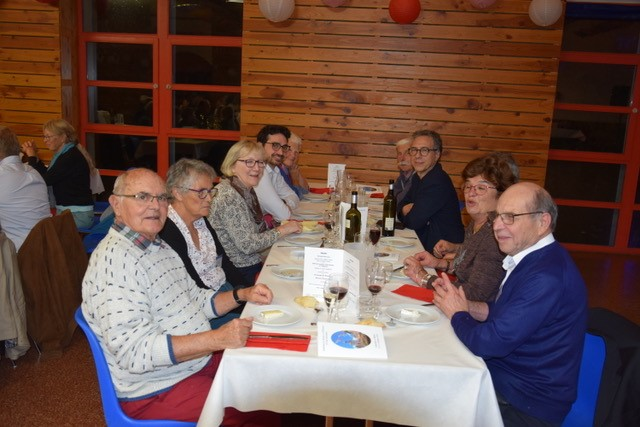 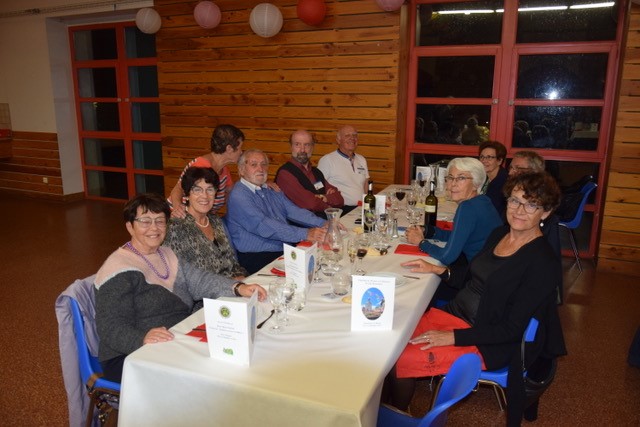 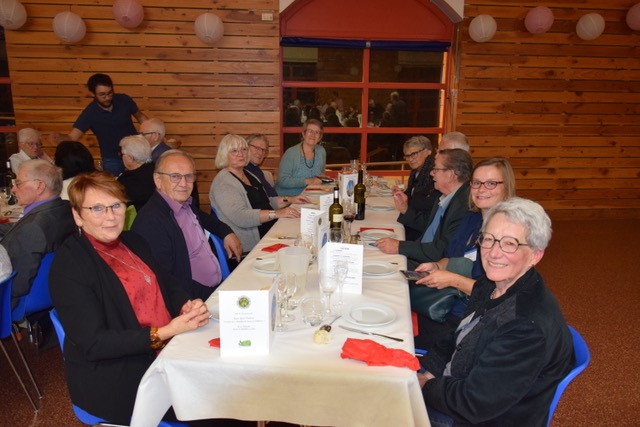 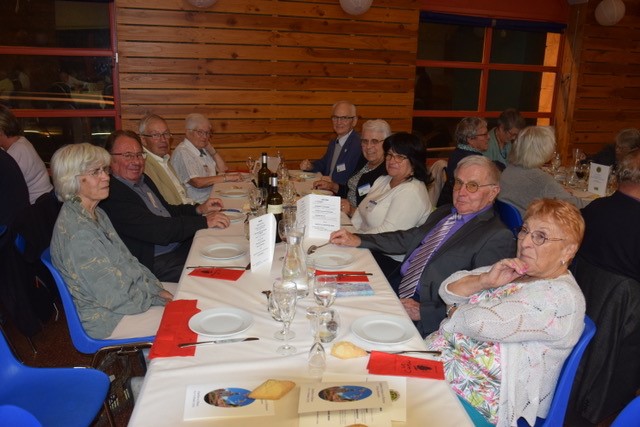 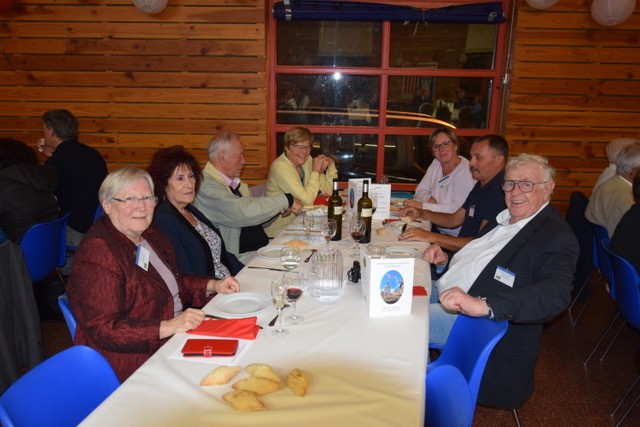 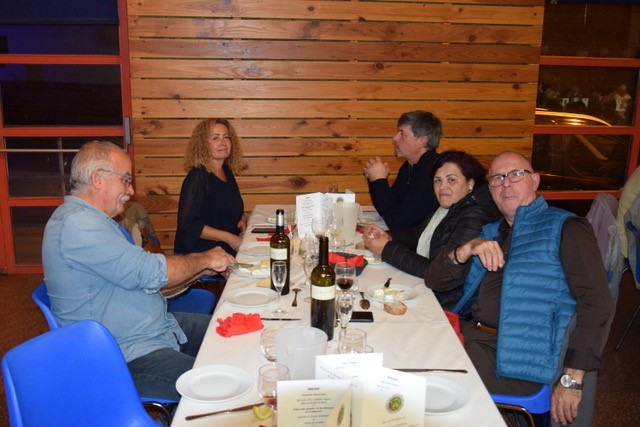 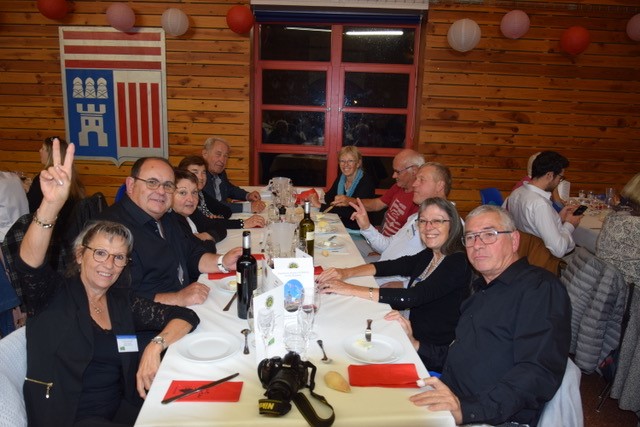 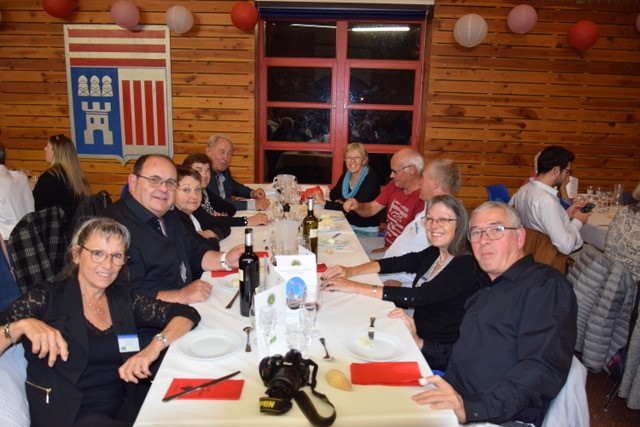 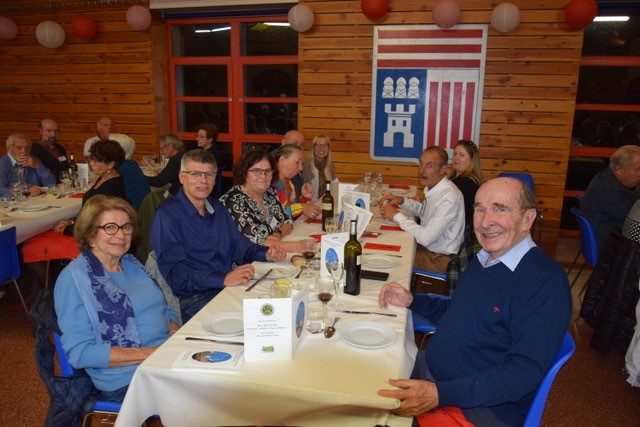 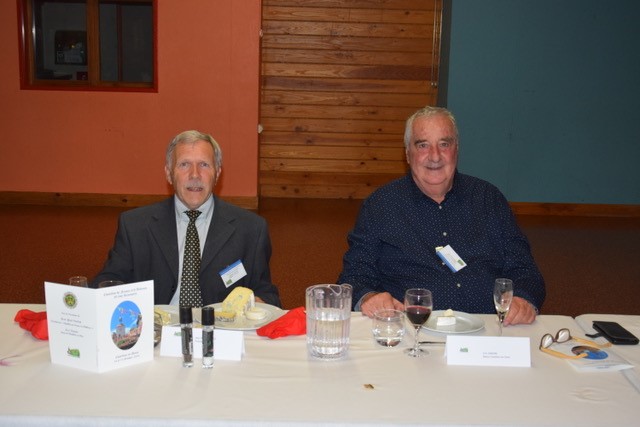 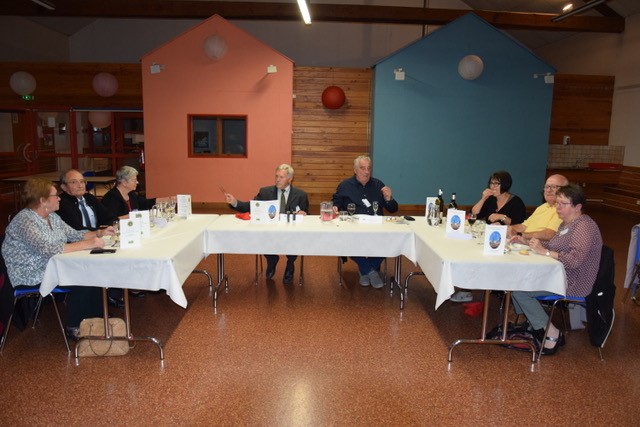 SI l’ON DANSAIT ???
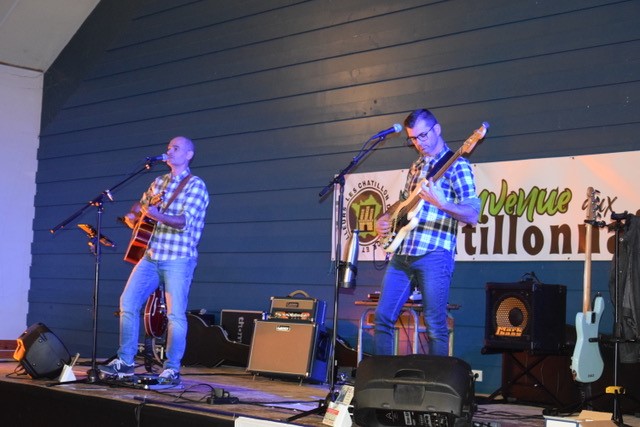 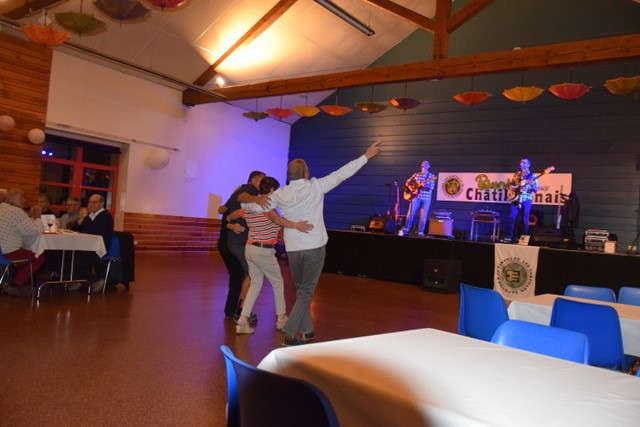 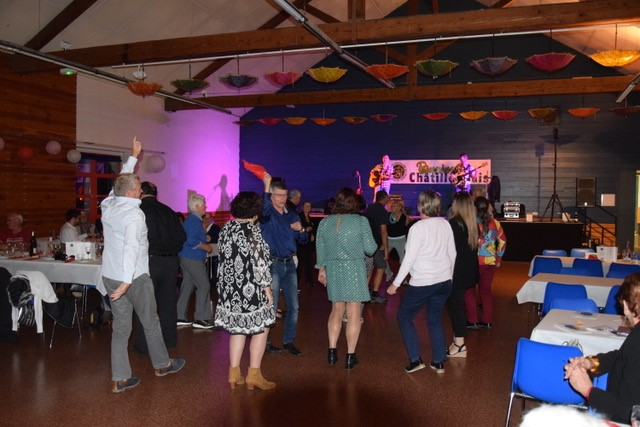 DIMANCHE MATIN VISITE DU VILLAGE MEDIEVAL
On pose devant la Mairie 
AVANT la visite
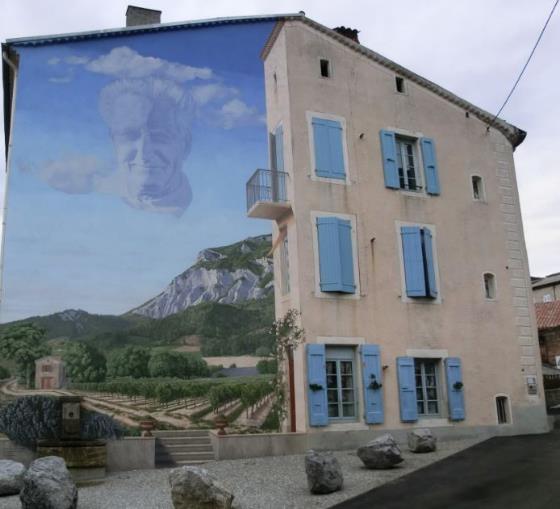 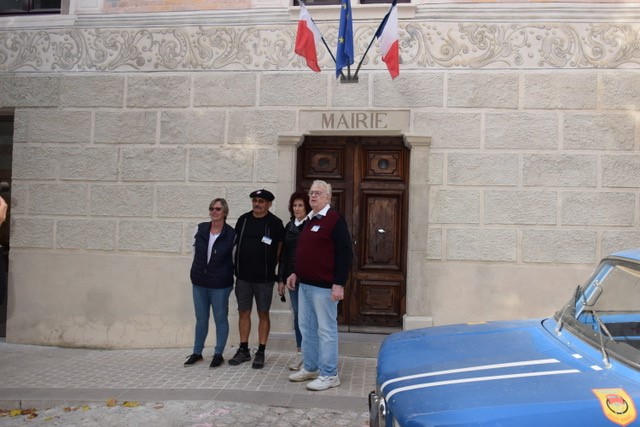 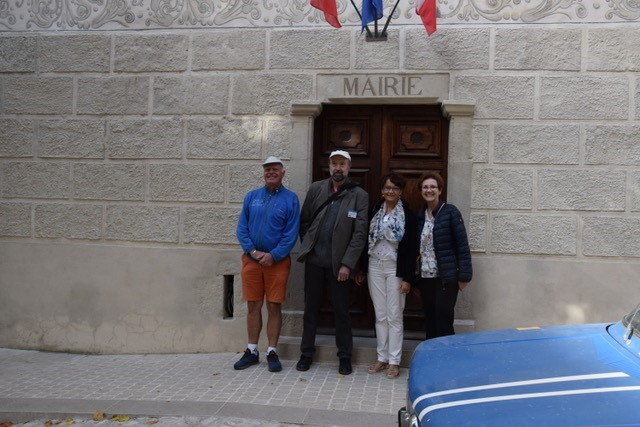 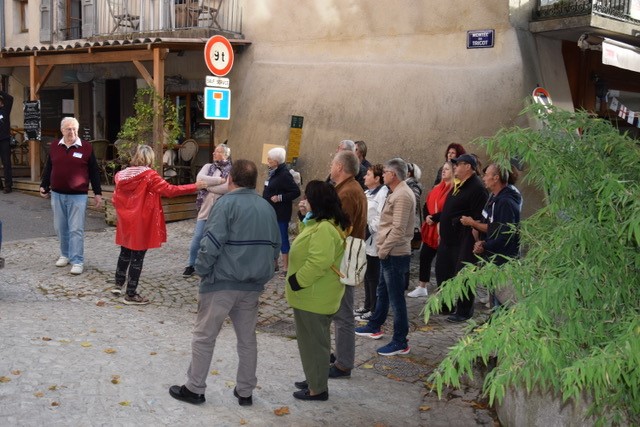 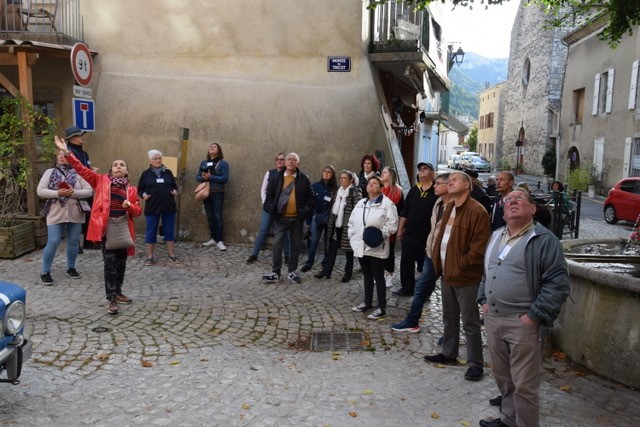 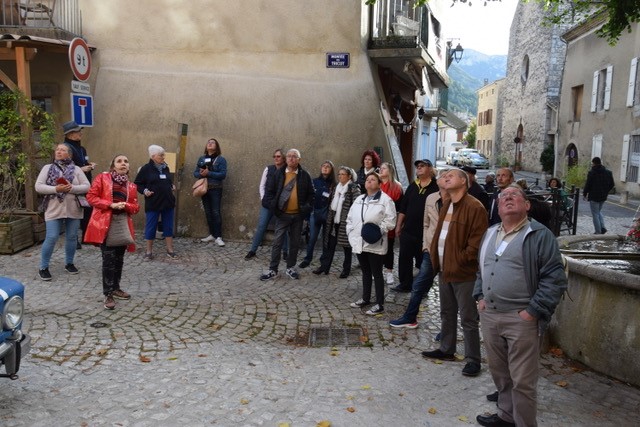 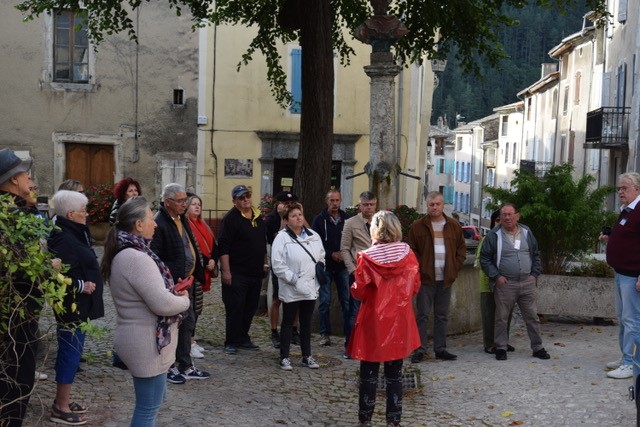 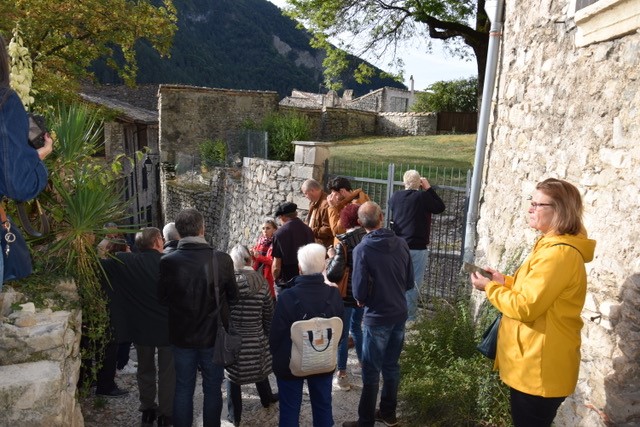 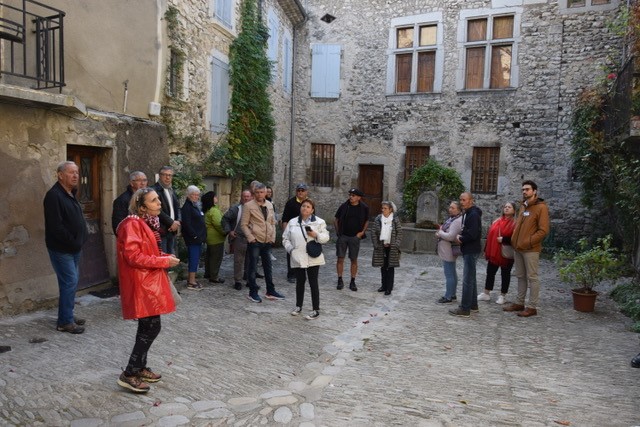 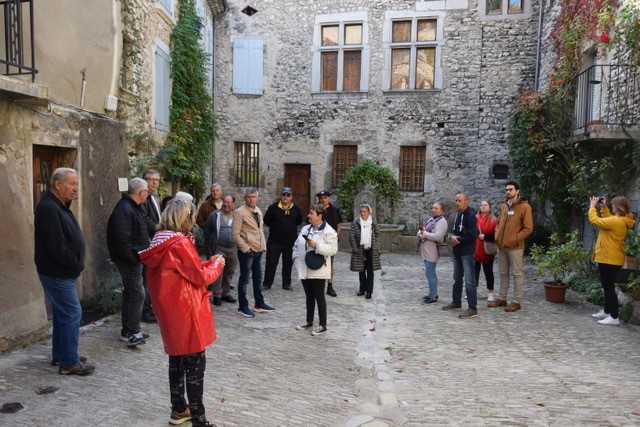 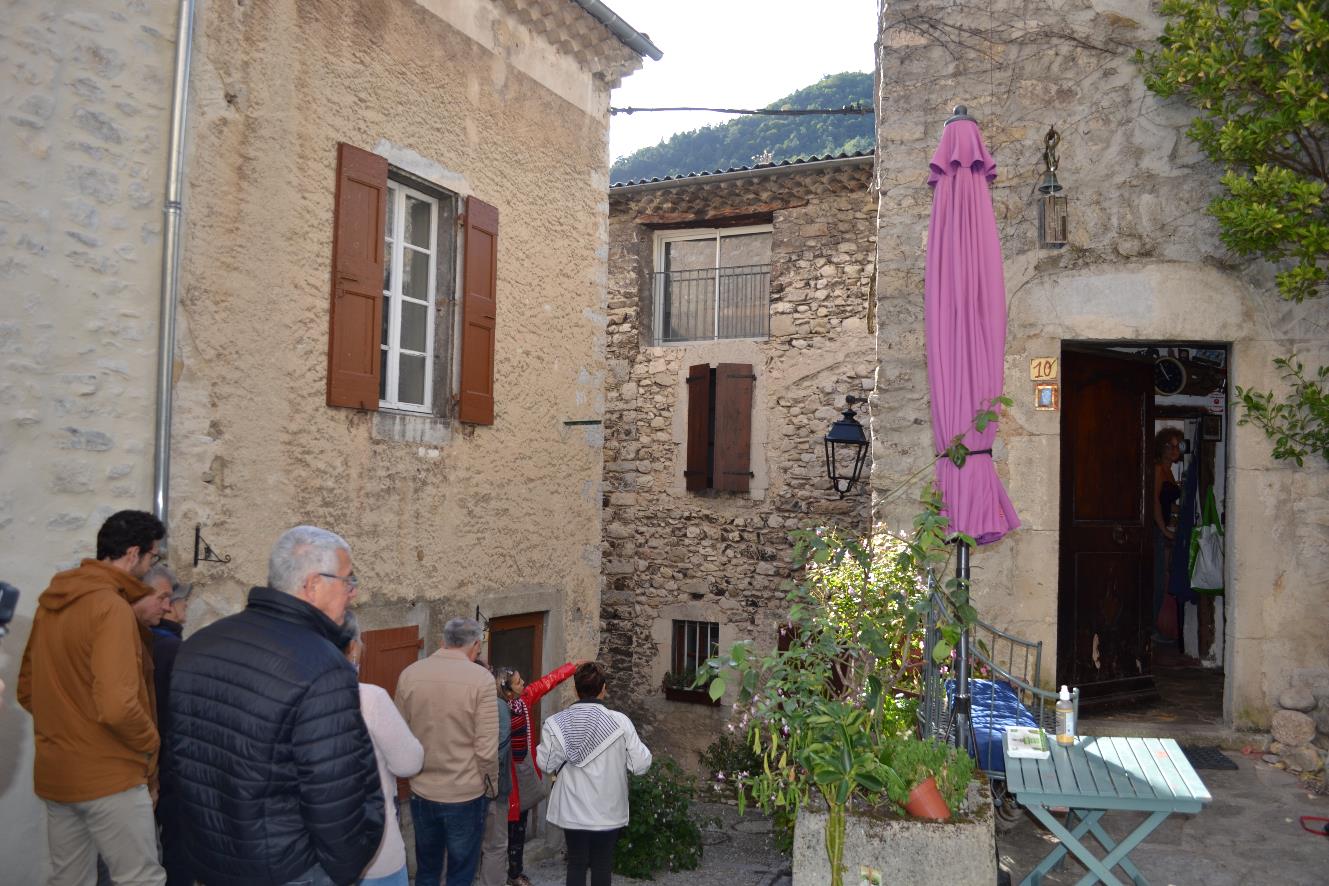 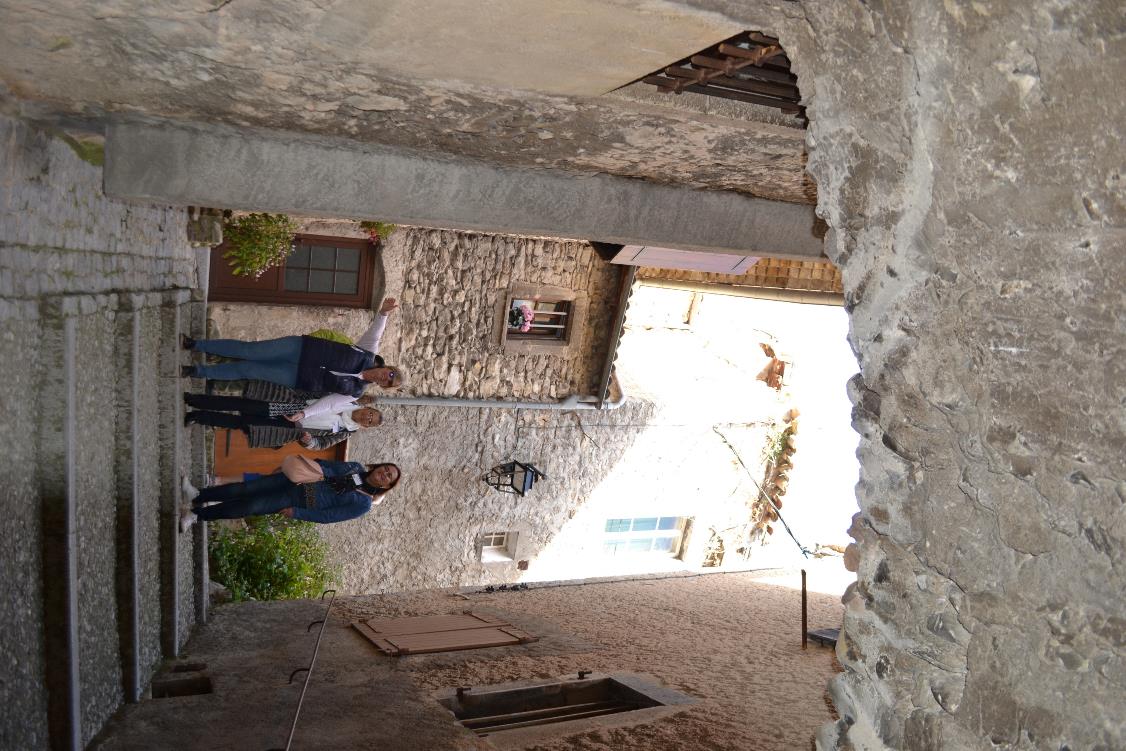 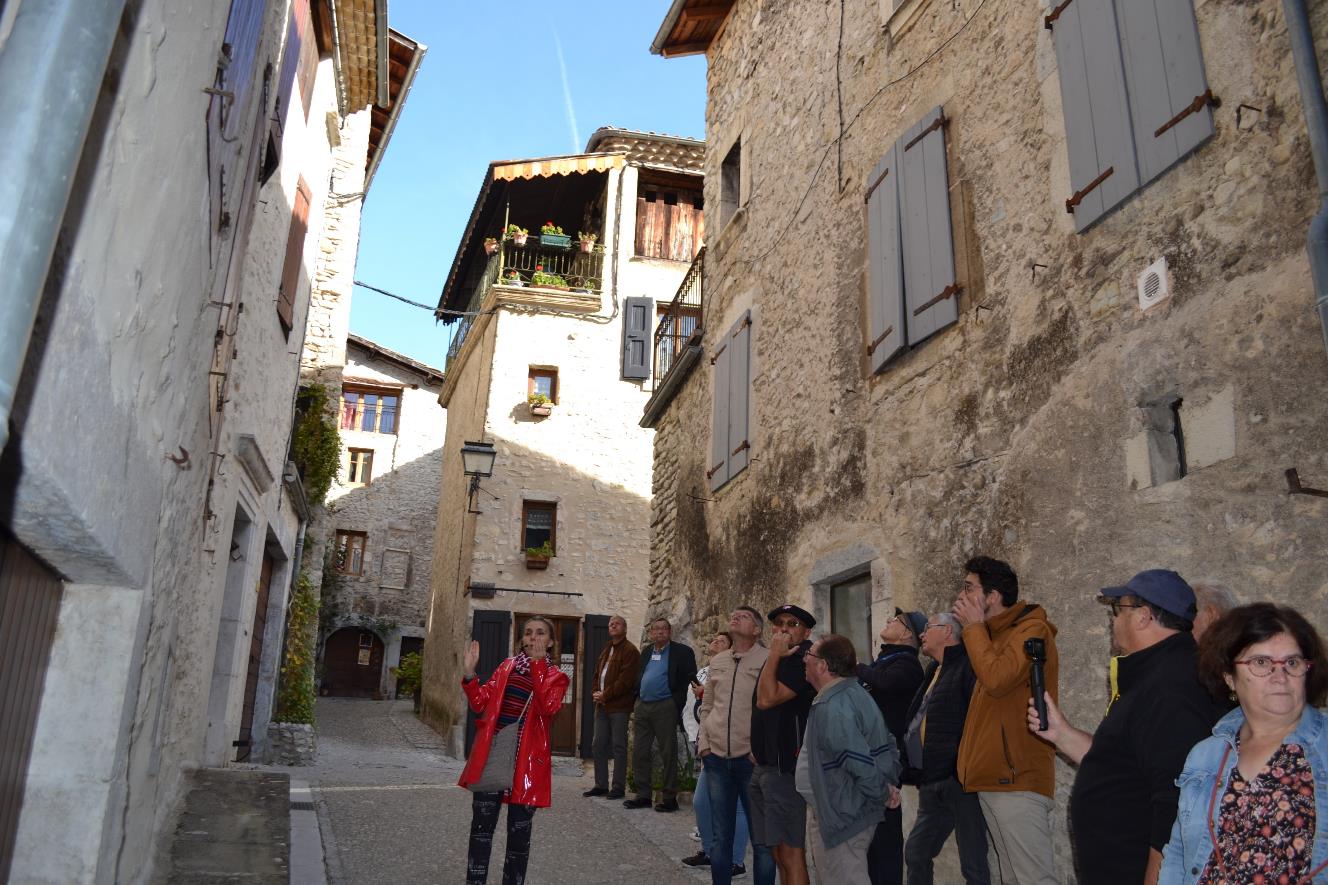 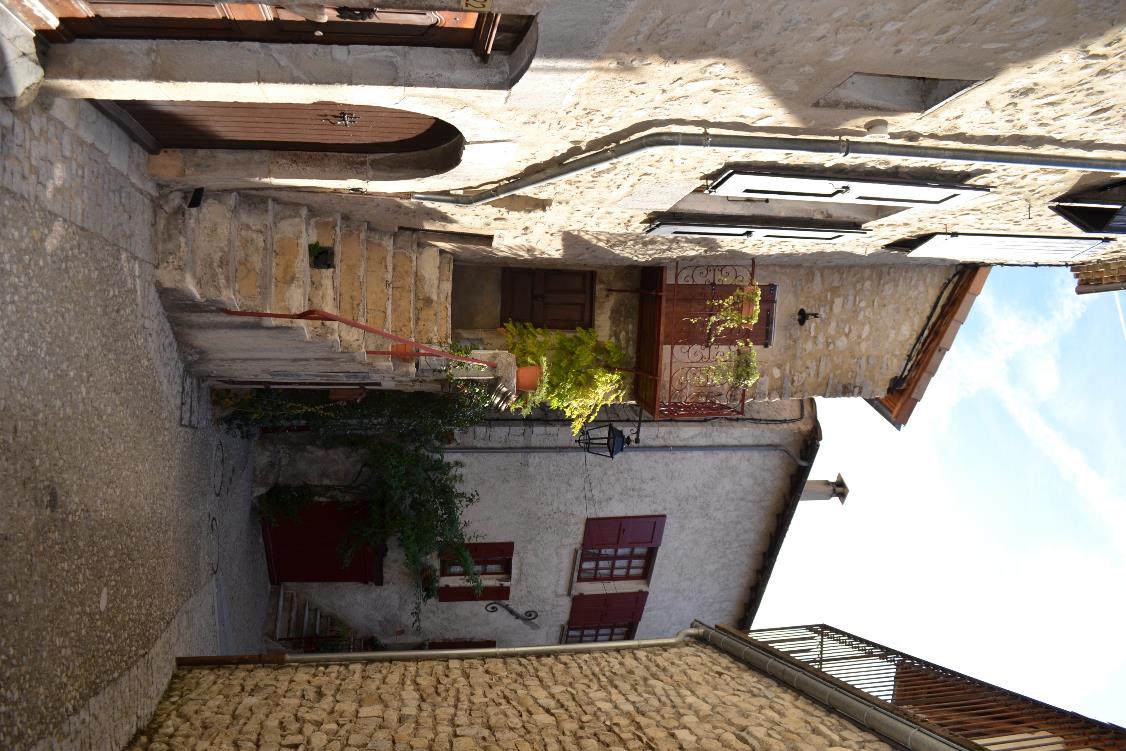 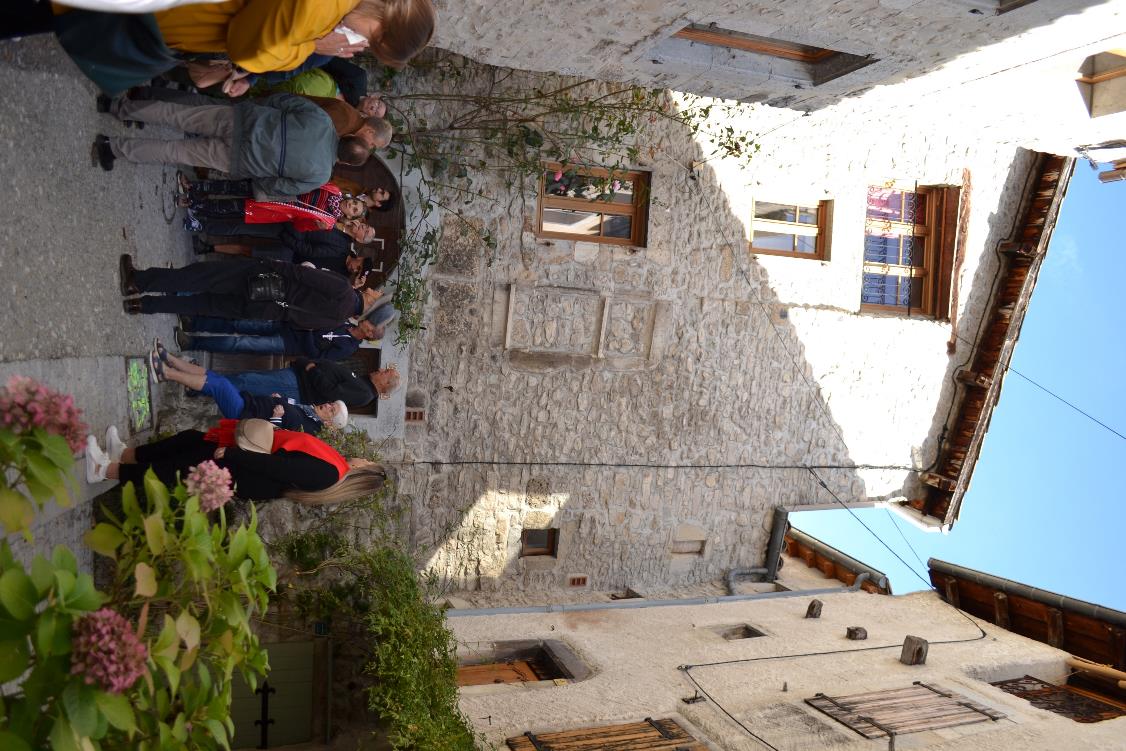 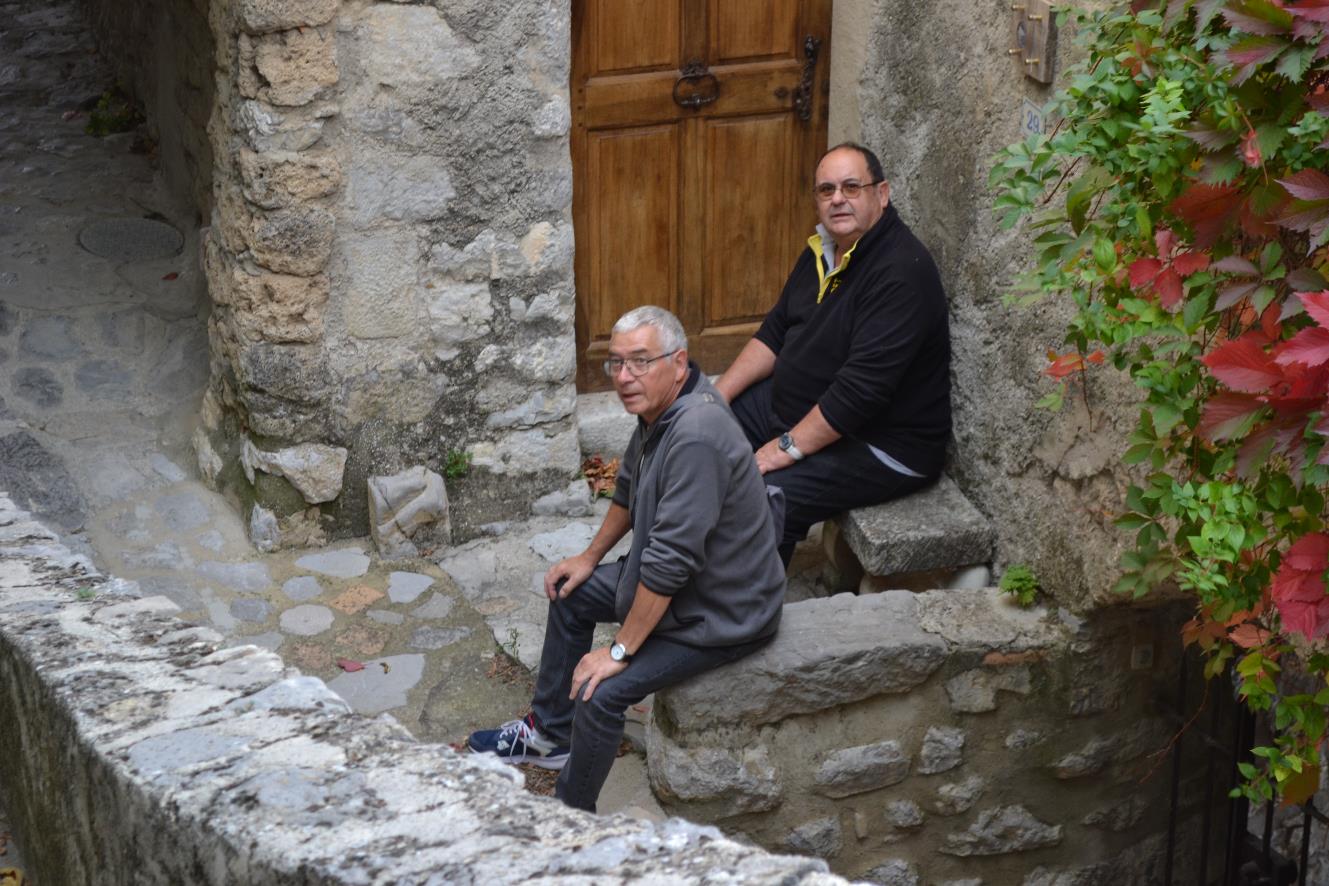 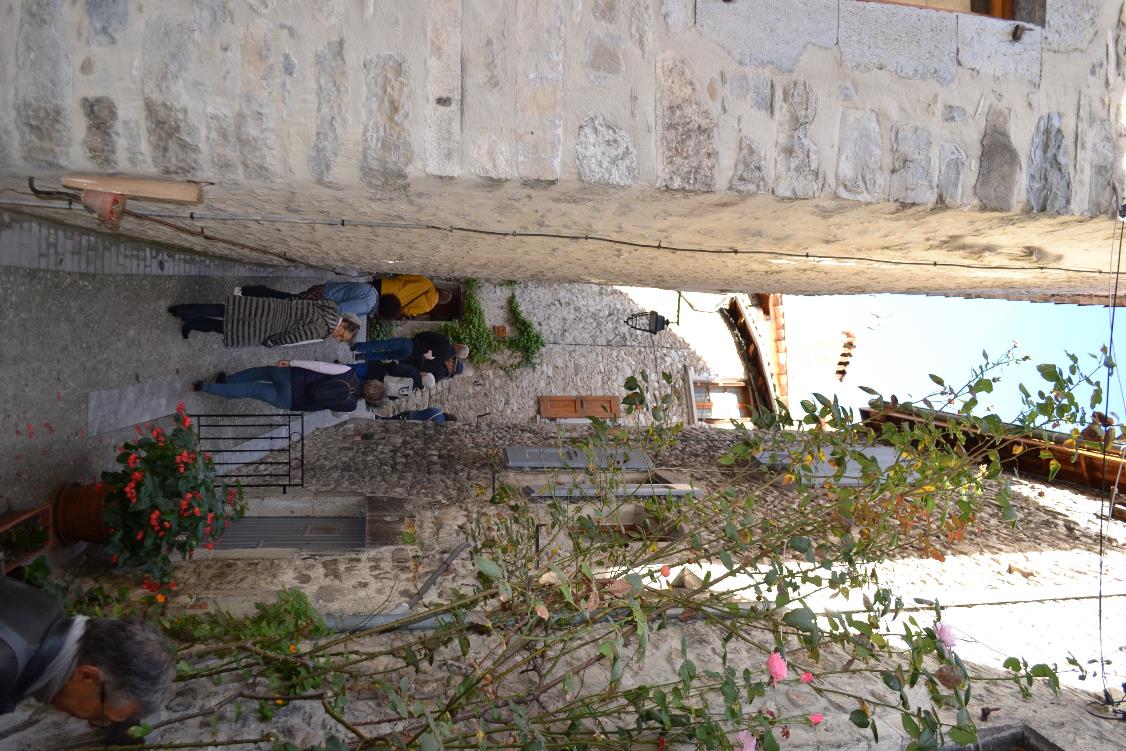 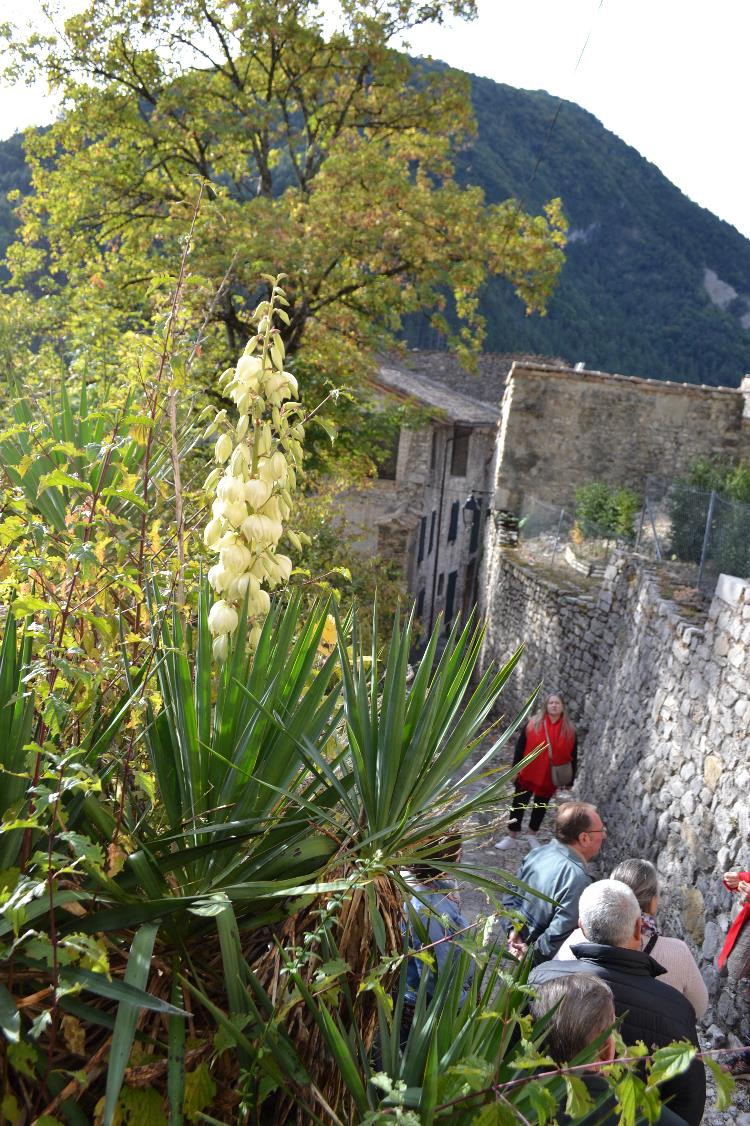 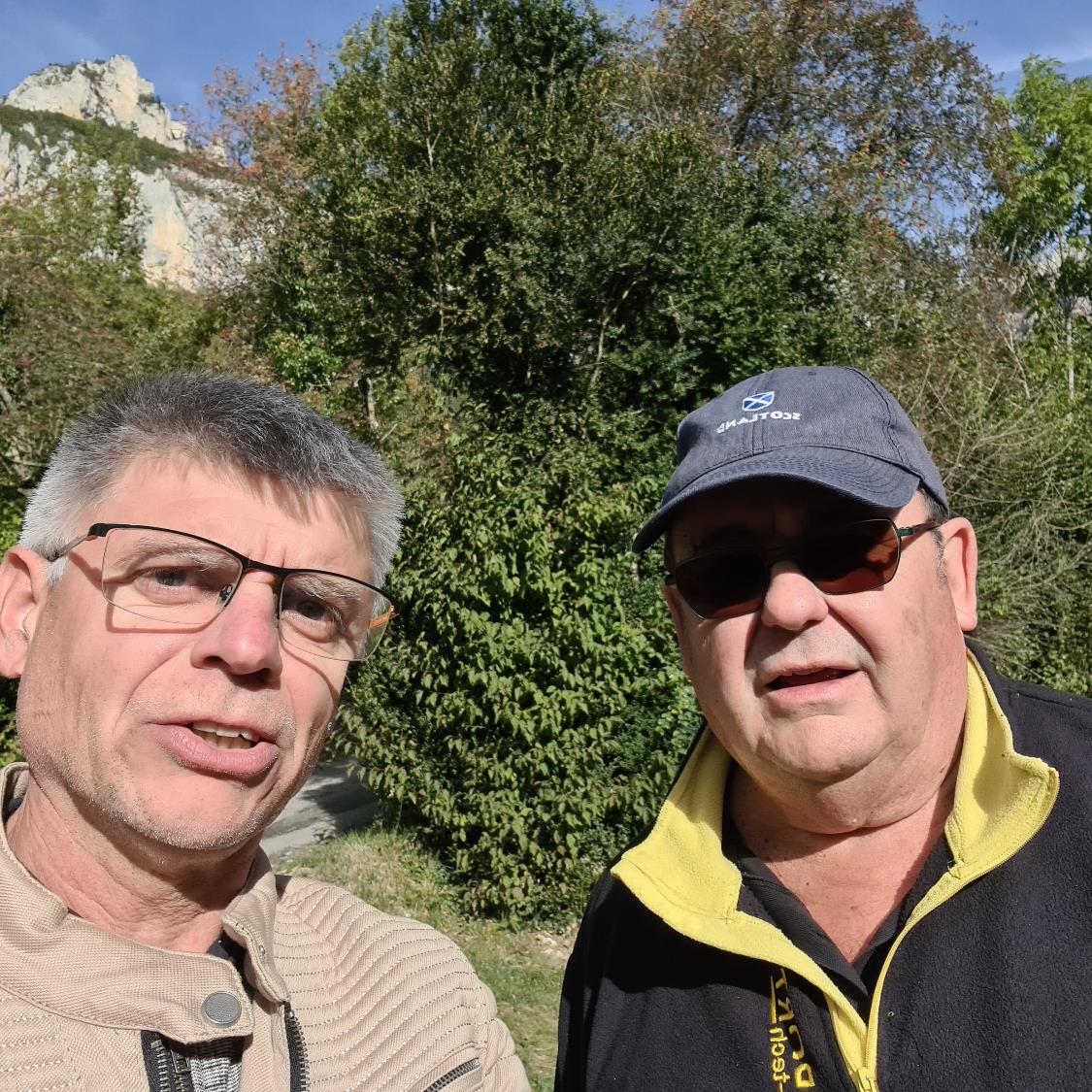 ASSEMBLEE GENERALE EN MAIRIE
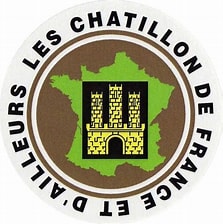 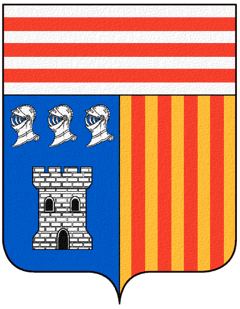 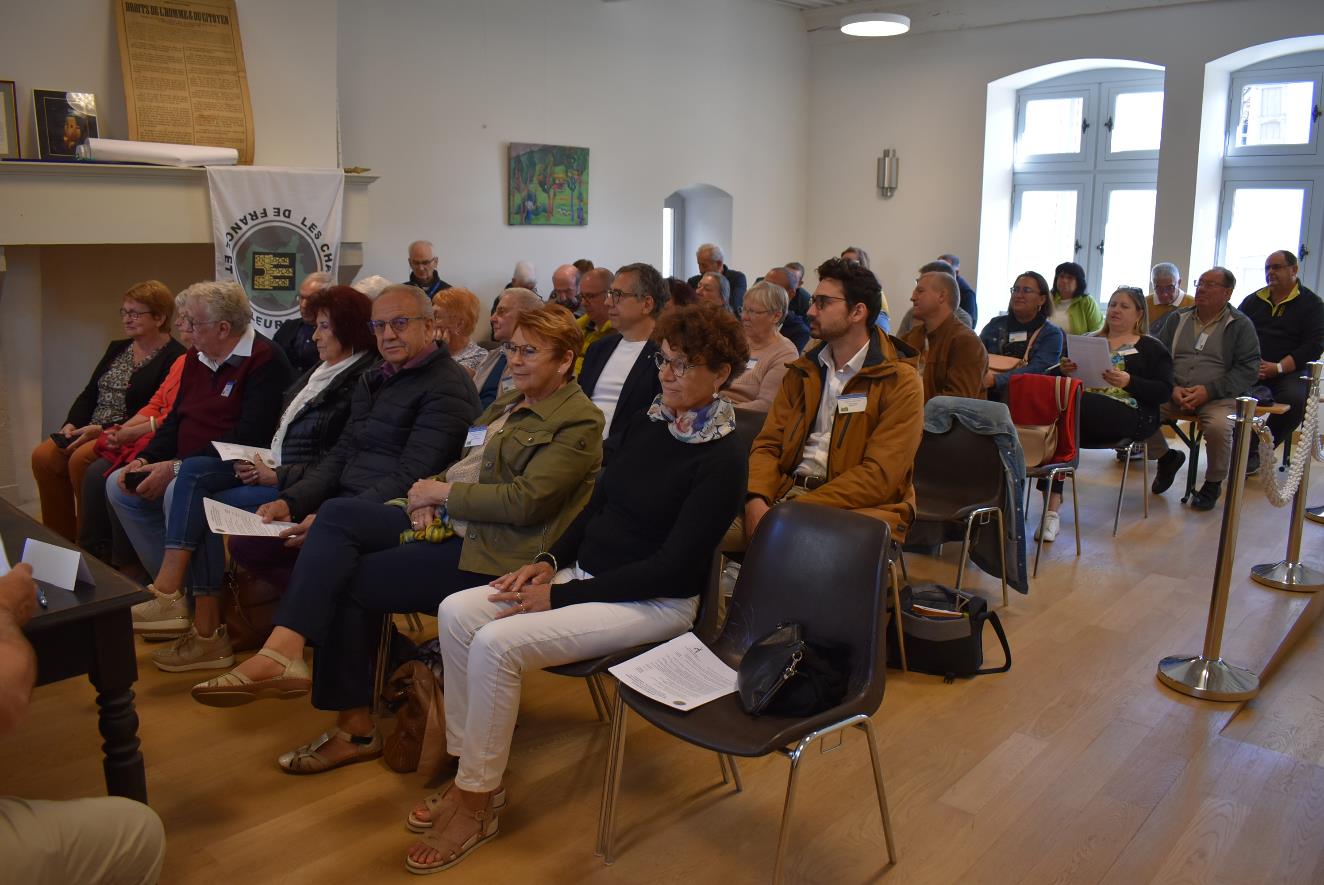 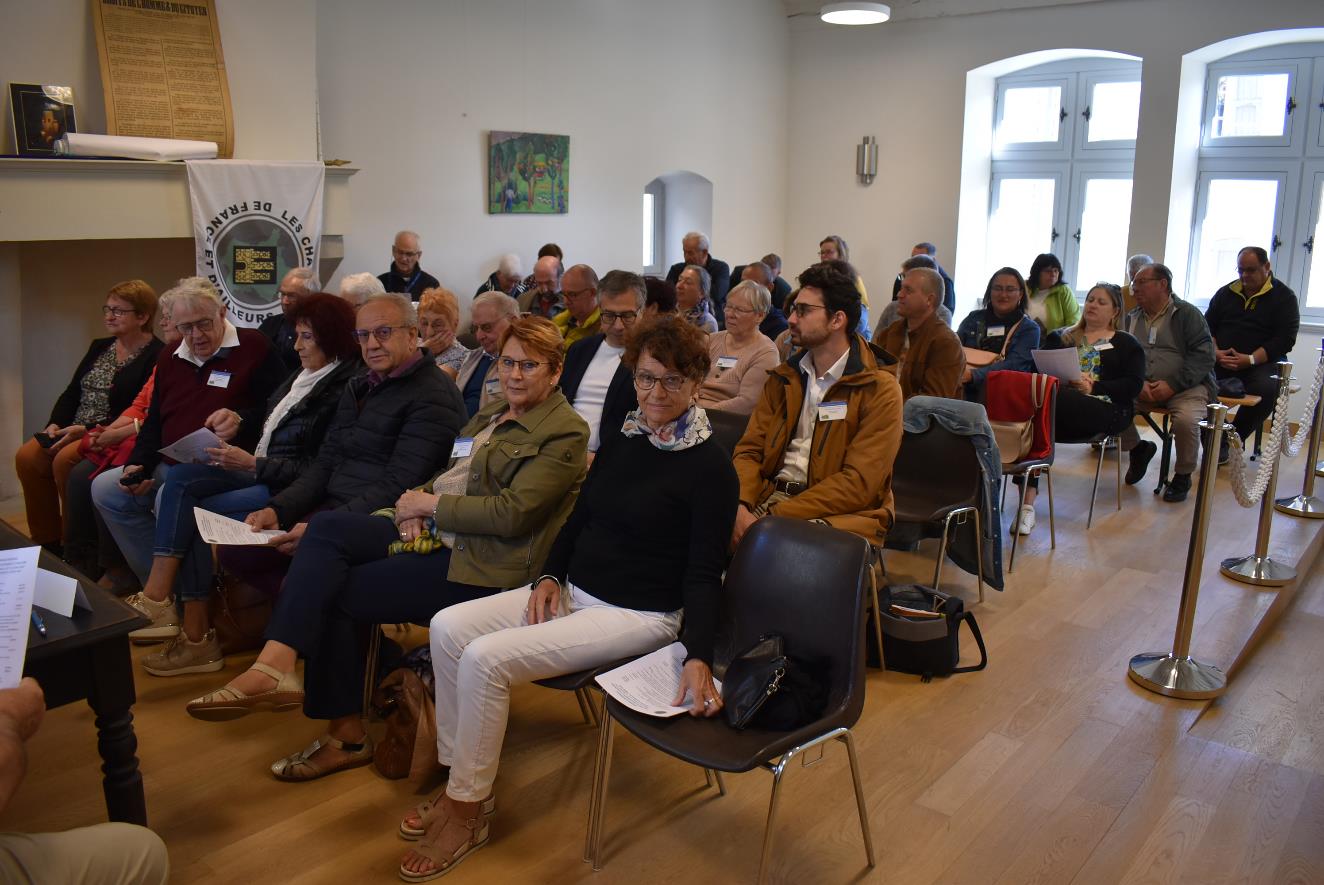 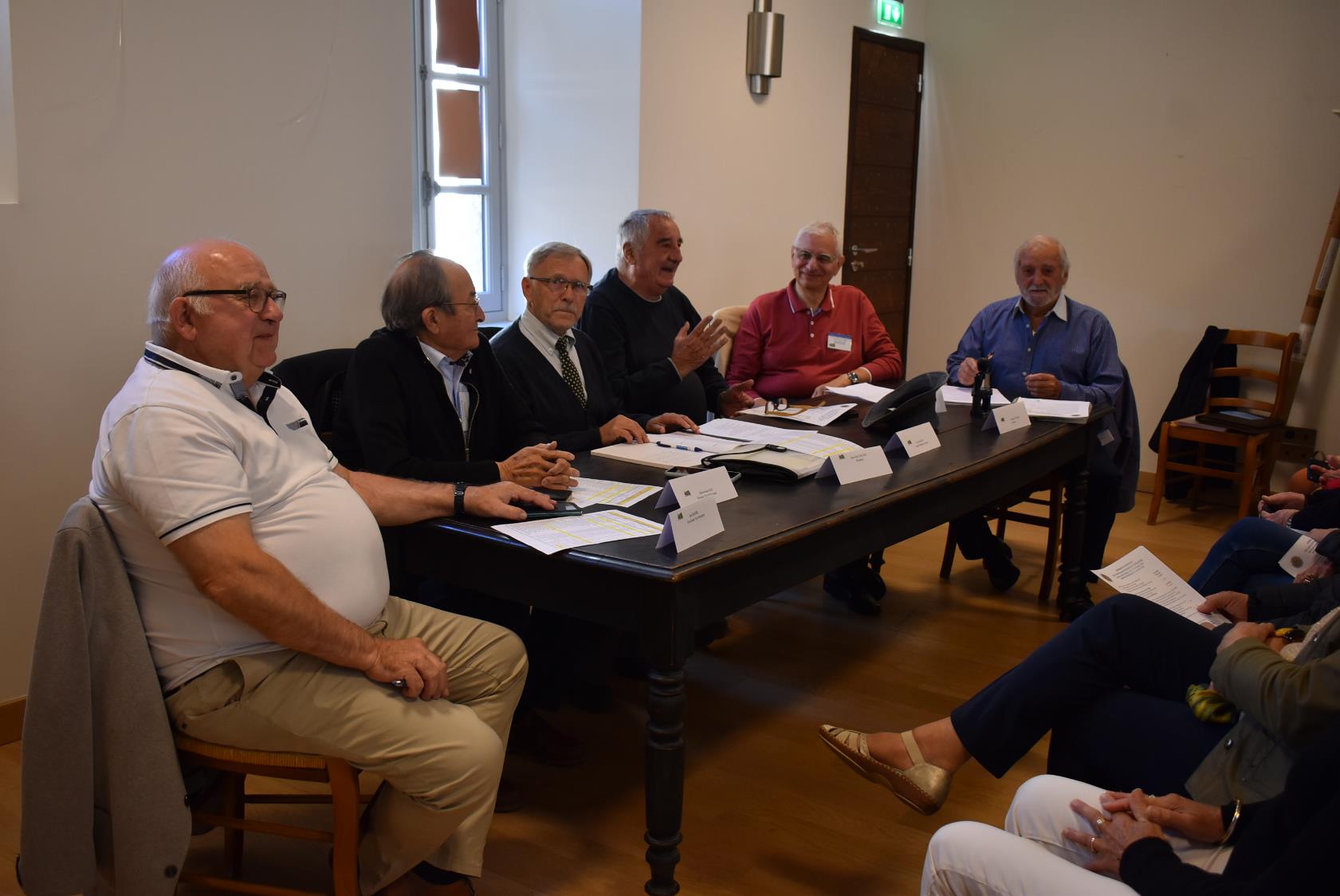 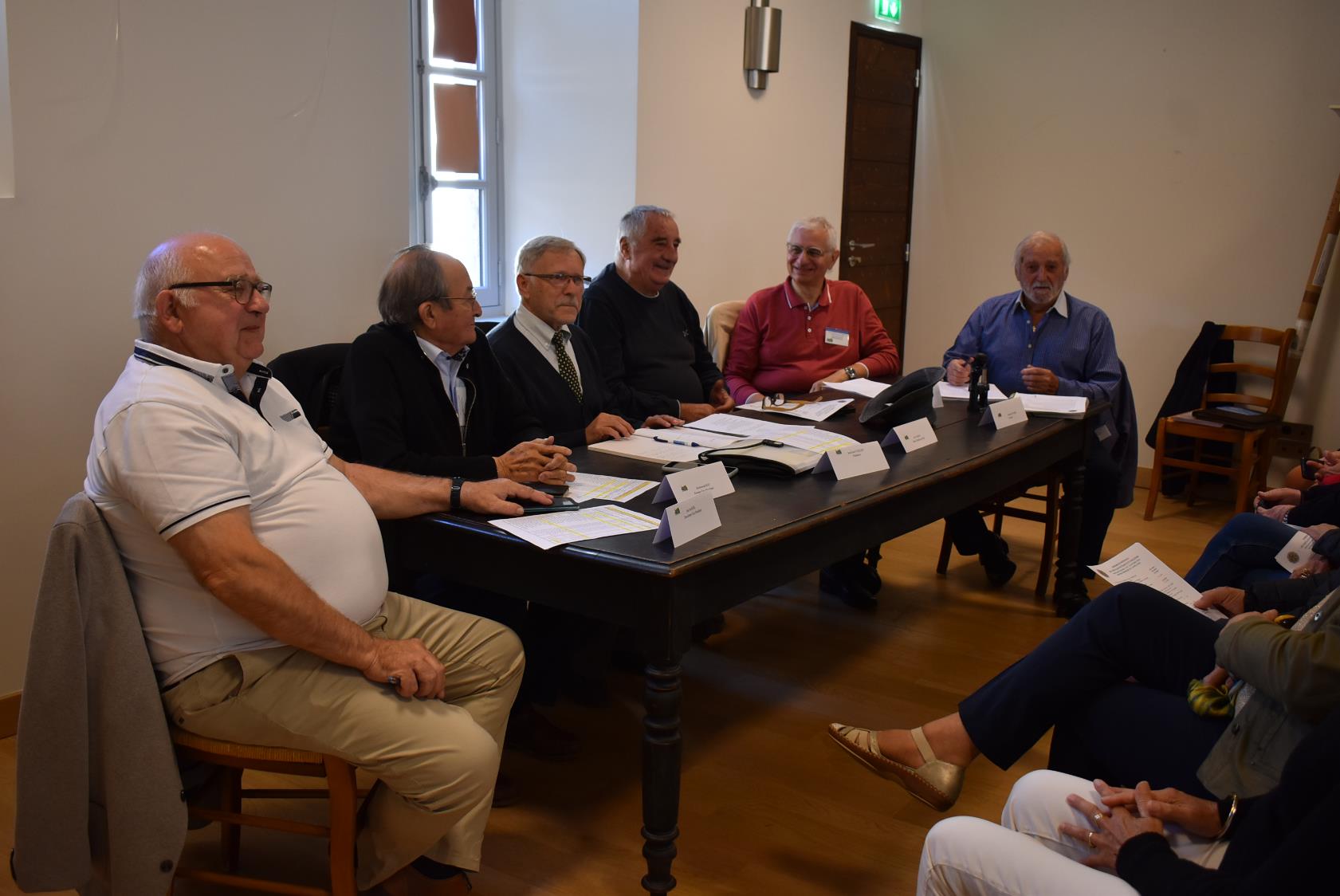 LE PASSAGE du DRAPEAU des 

« CHATILLON de France et d’AILLEURS »  

CHATILLON en DIOIS 2023
À
CHATILLON EN ALLIER 2024

ERIC VANONI à ANTONY LAFAY
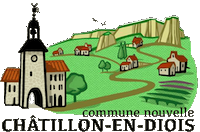 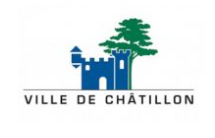 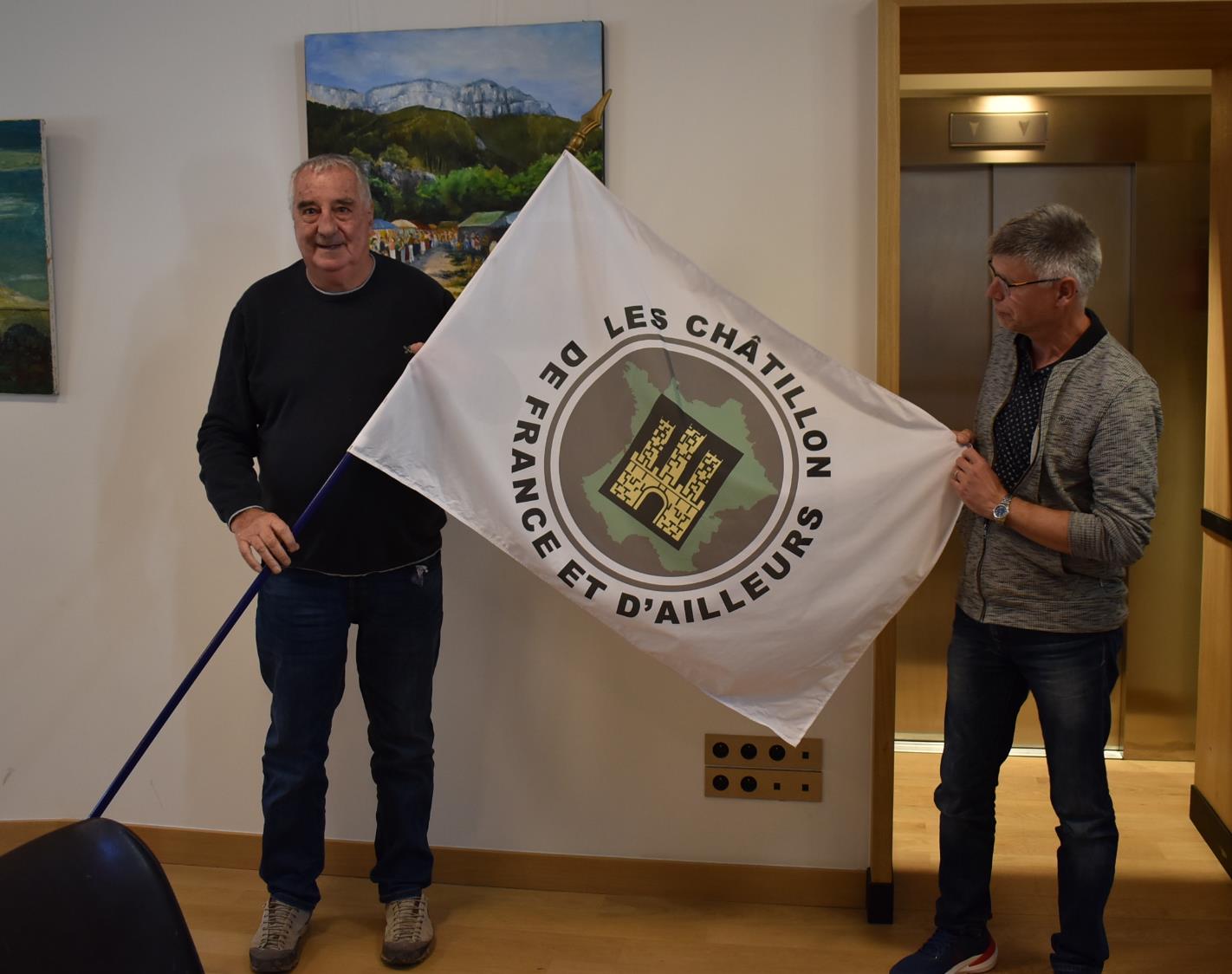 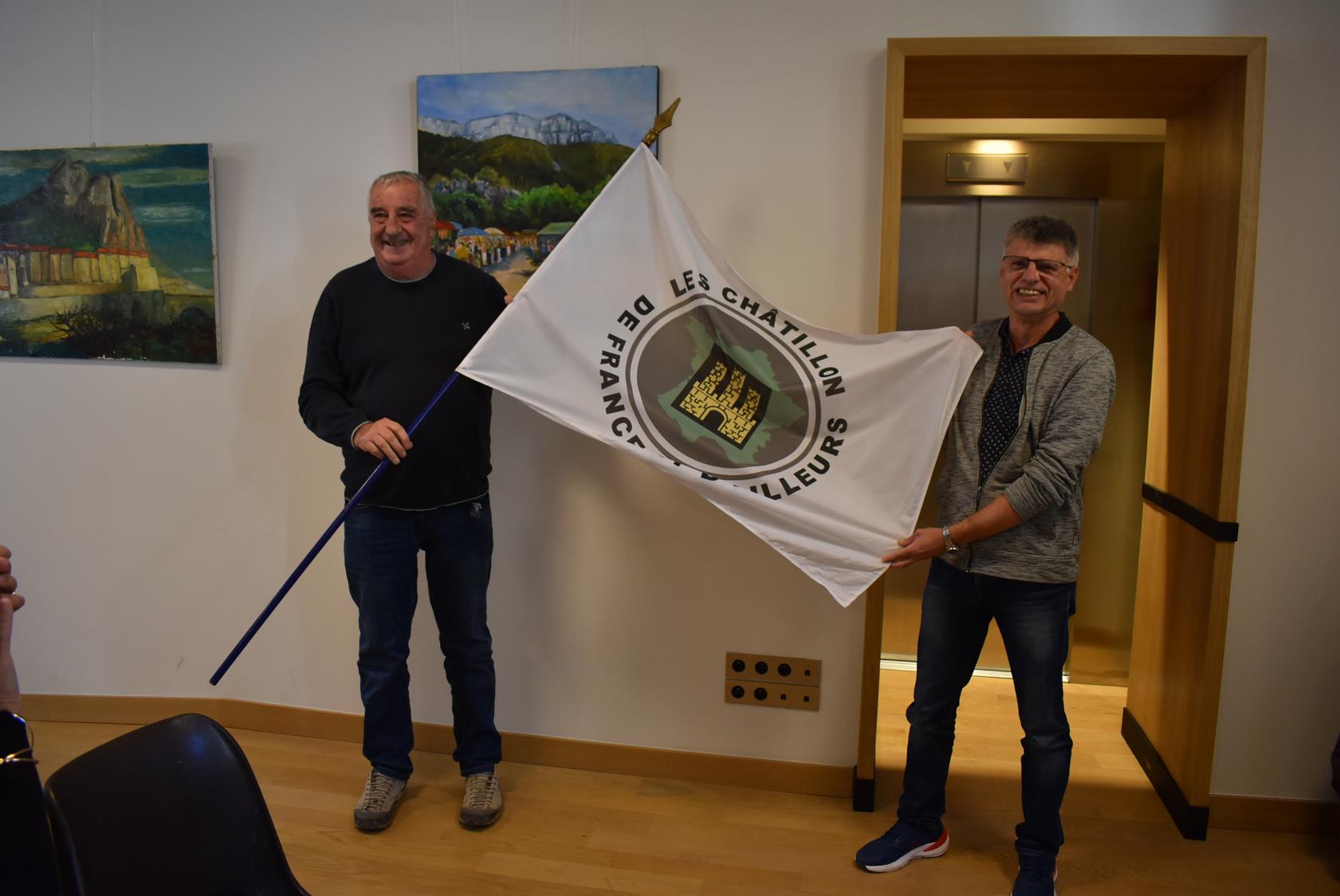 Photos devant la Mairie
Après l’assemblée générale
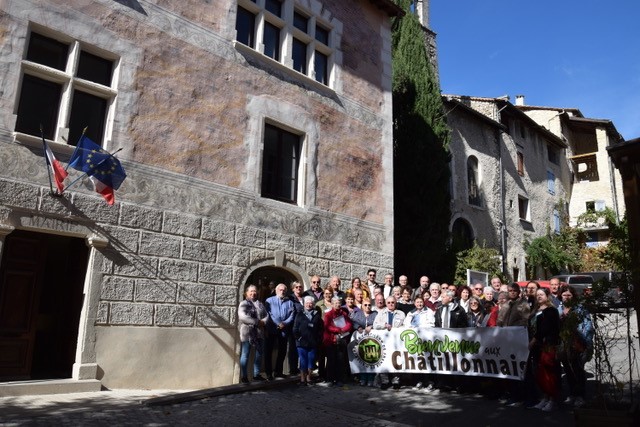 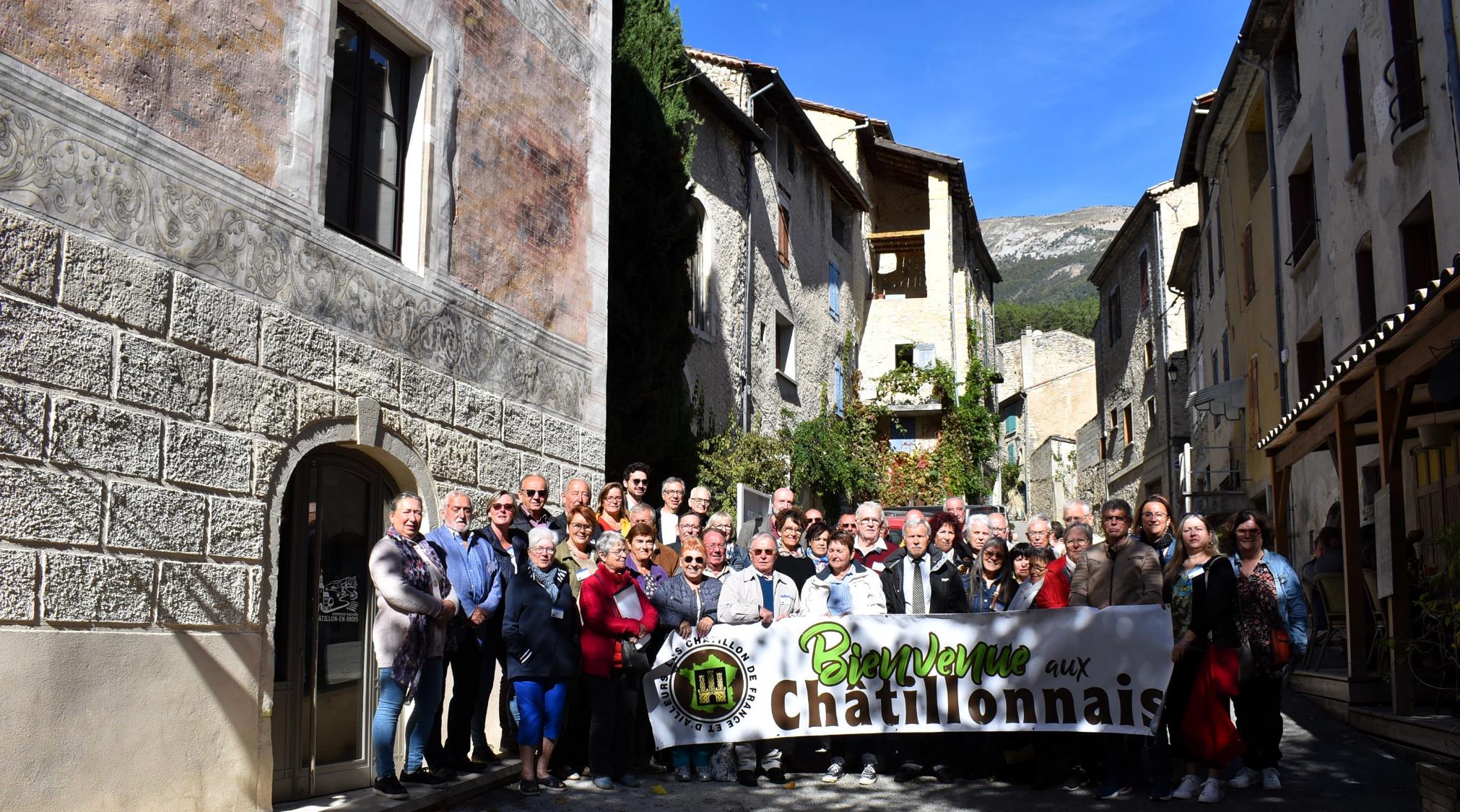 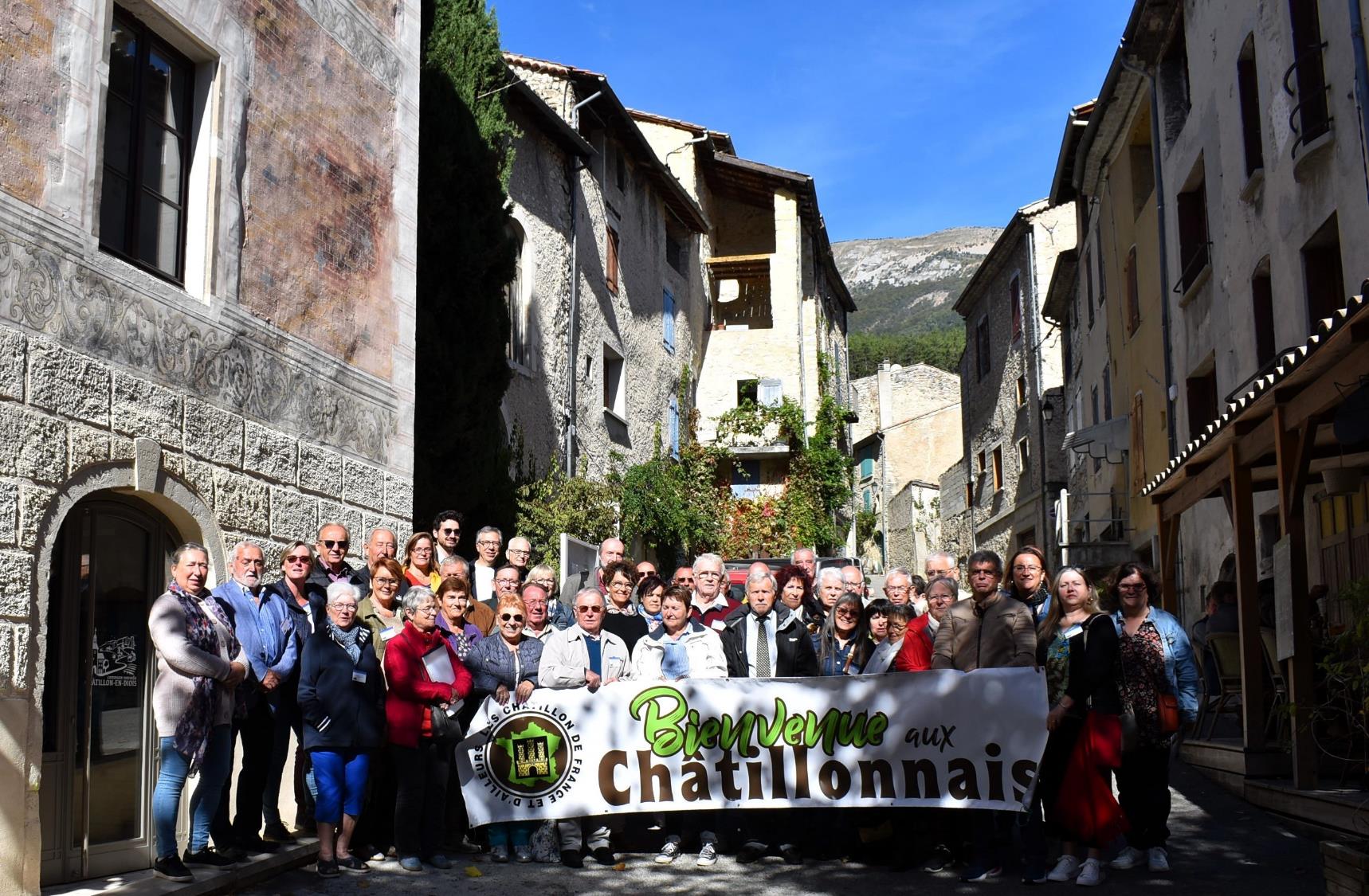 Un souvenir avant le départ
Par les adjointes de la mairie
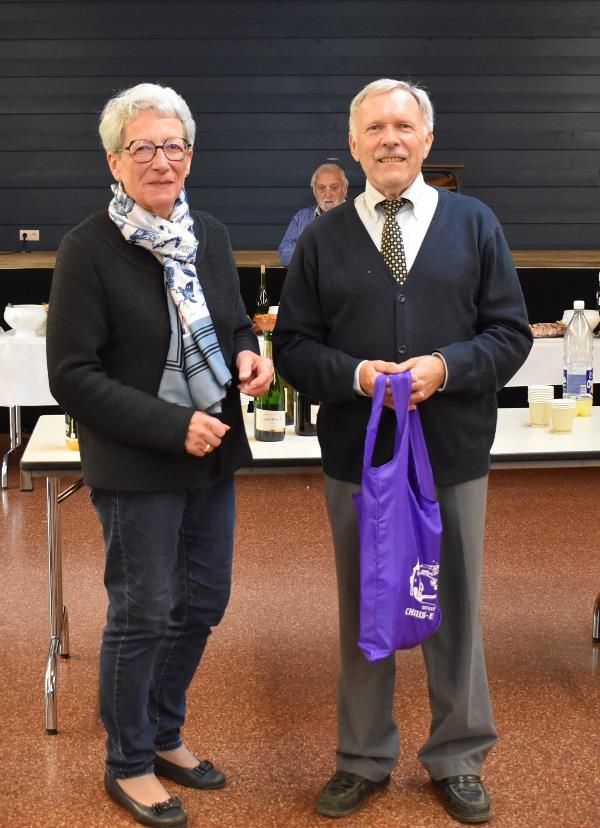 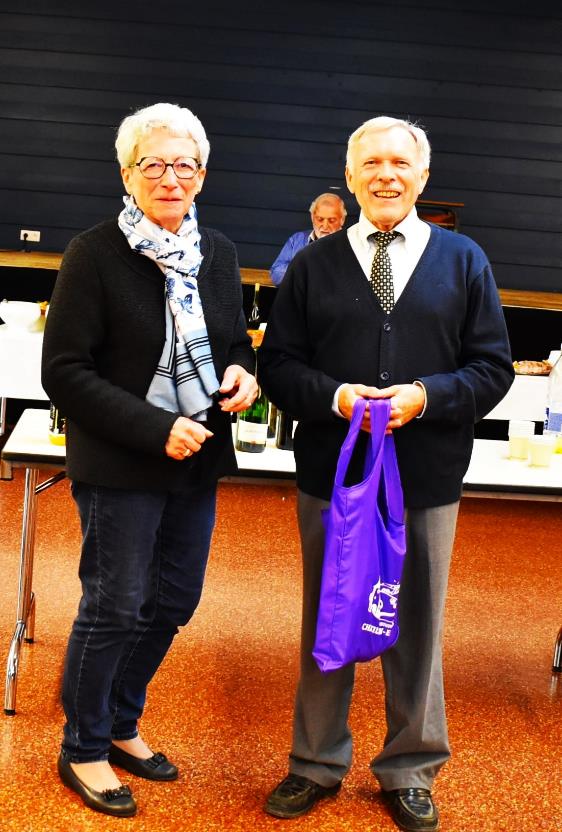 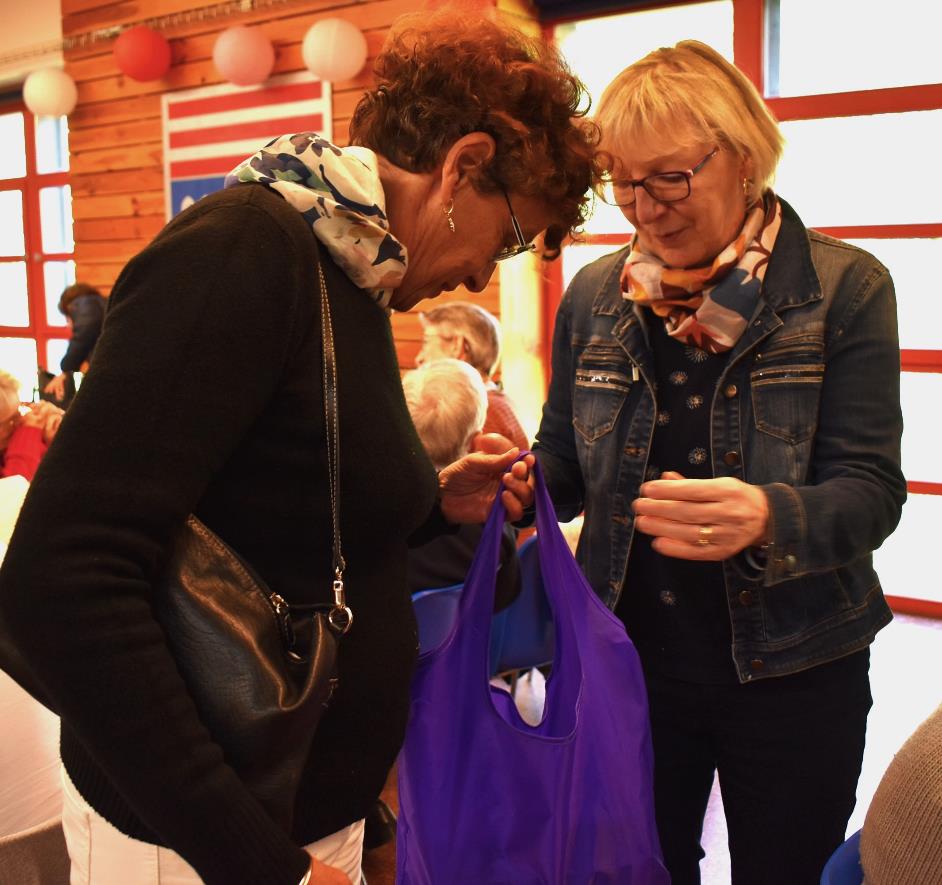 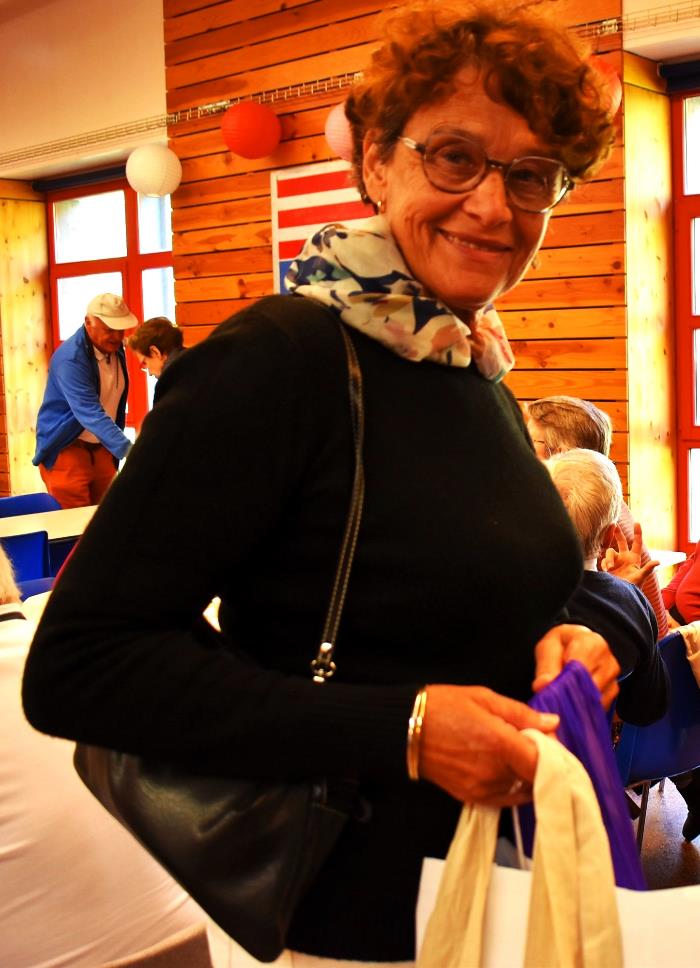 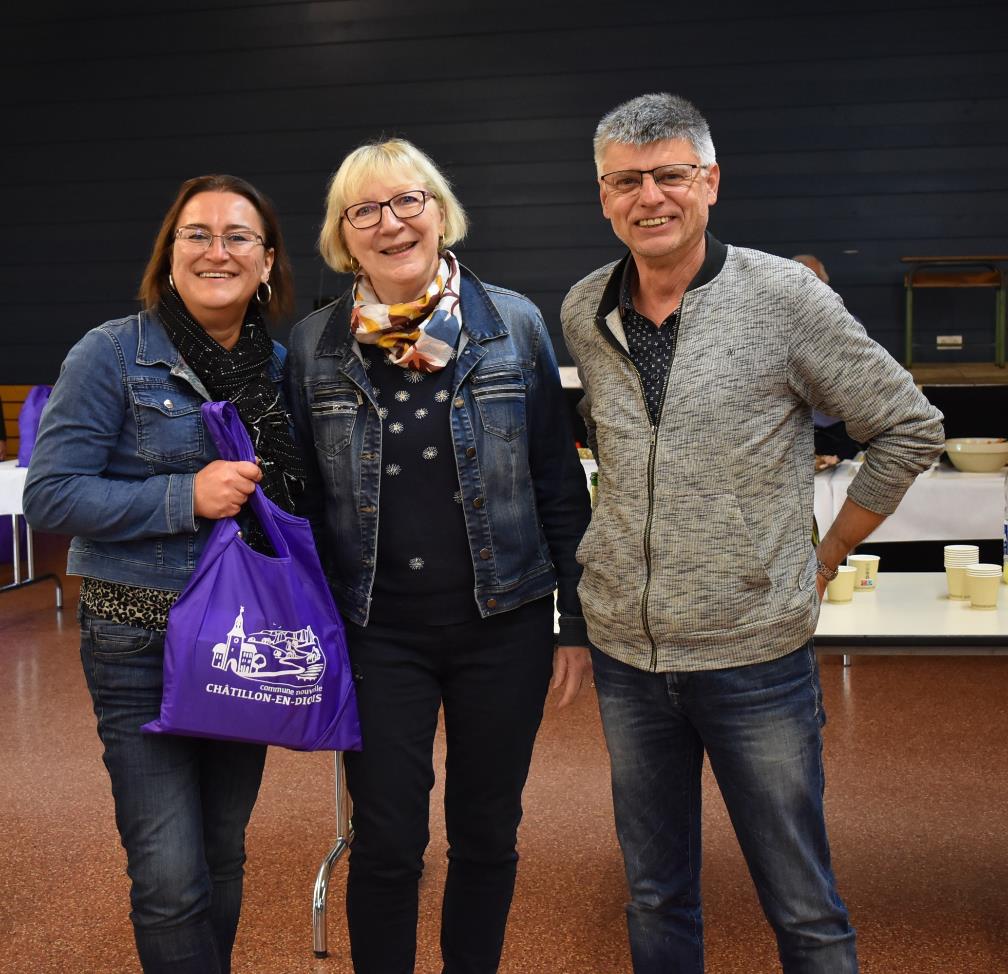 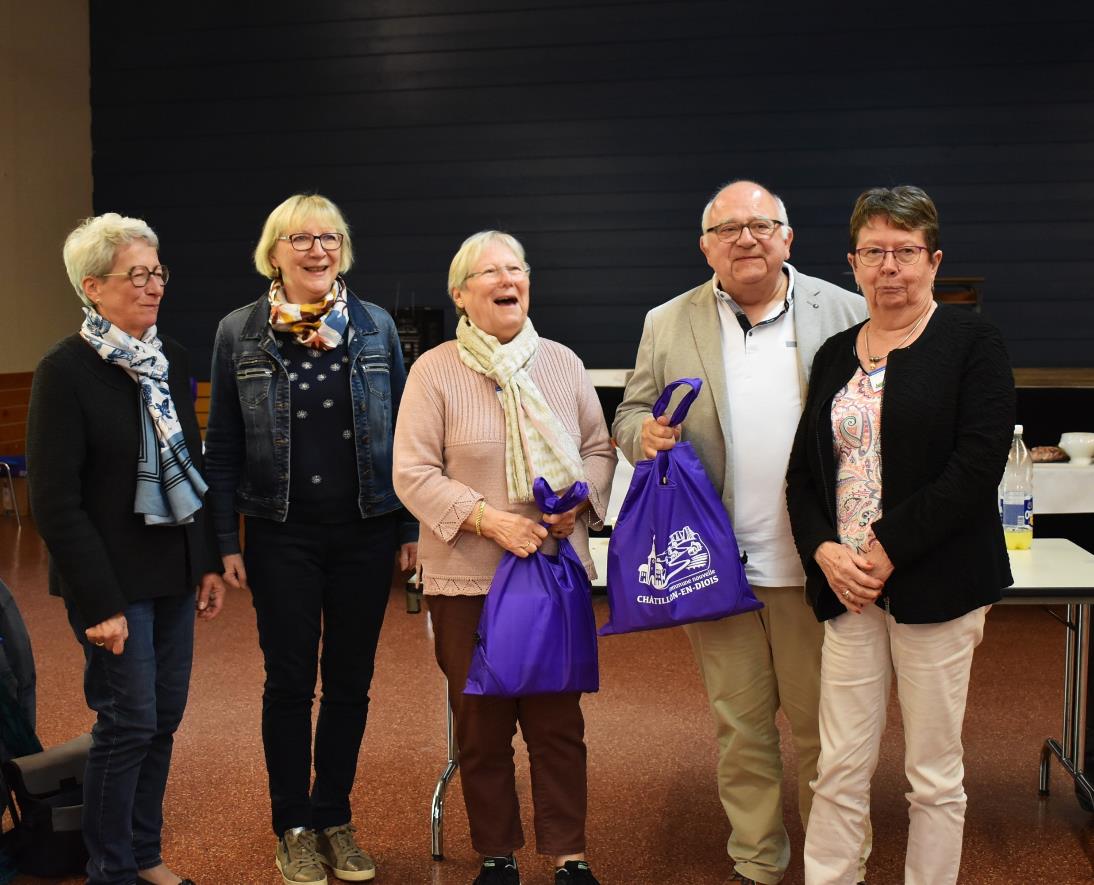 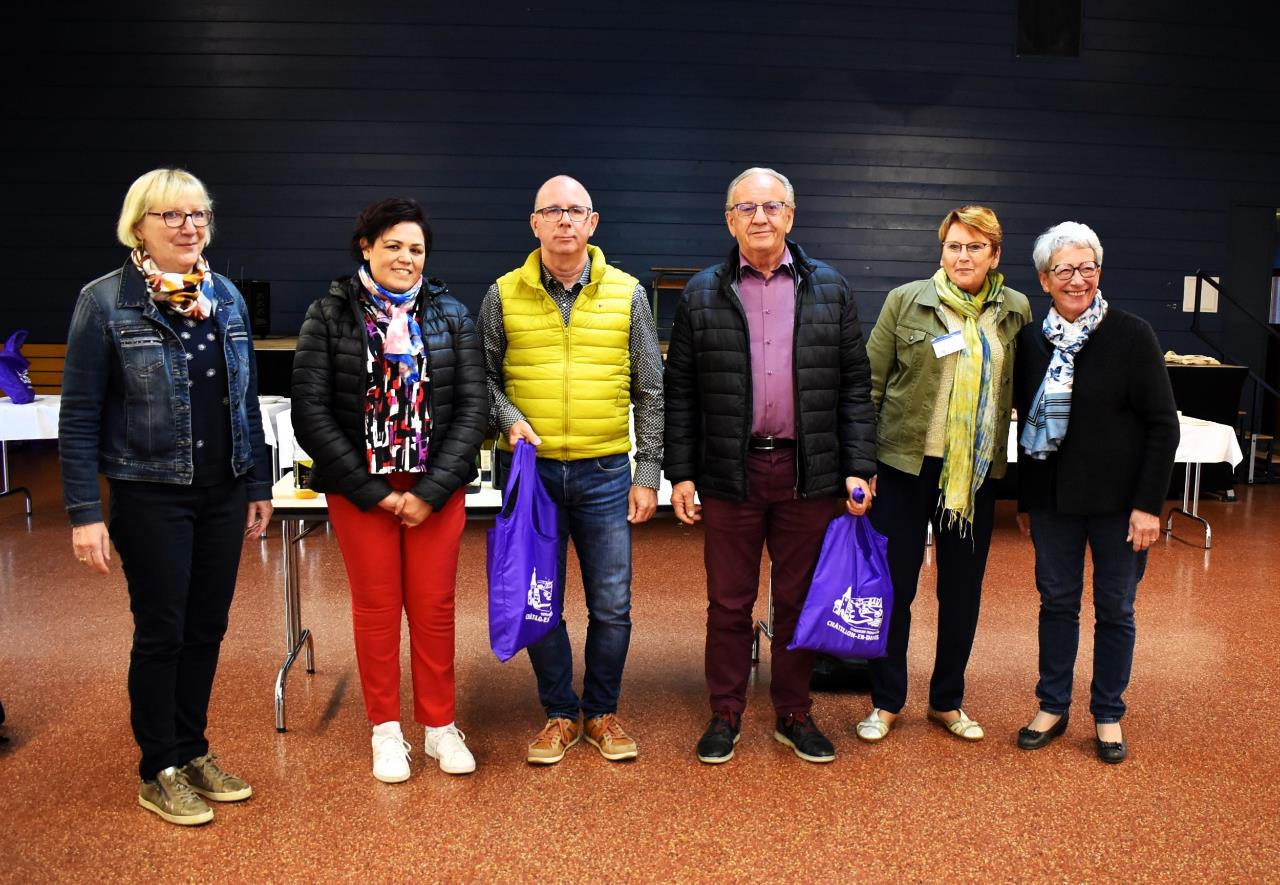 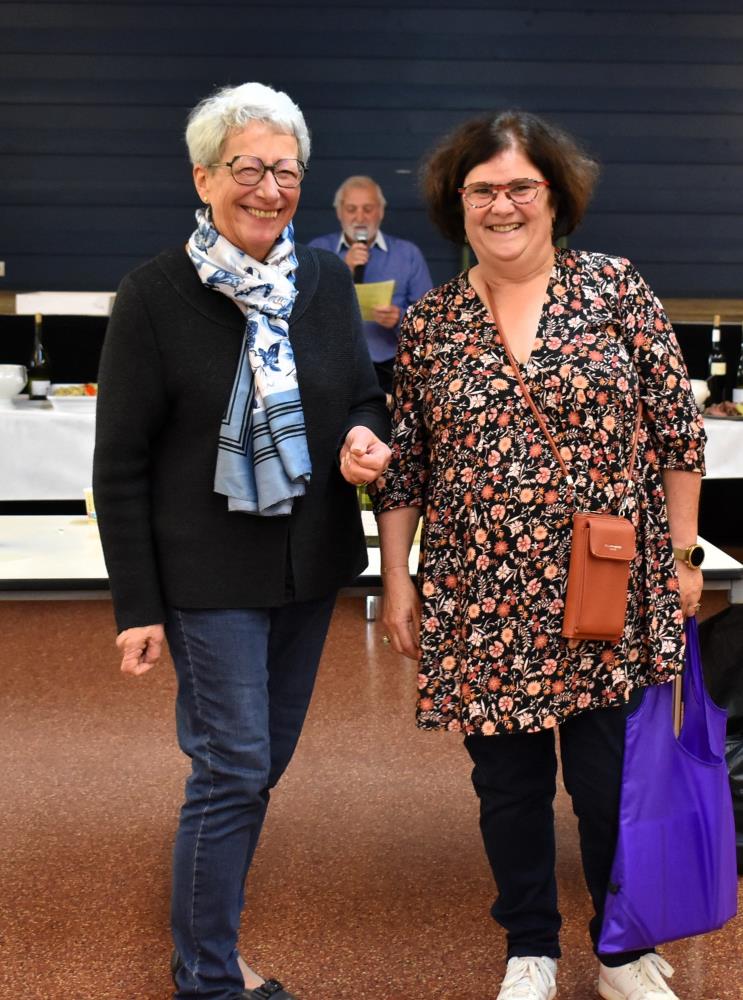 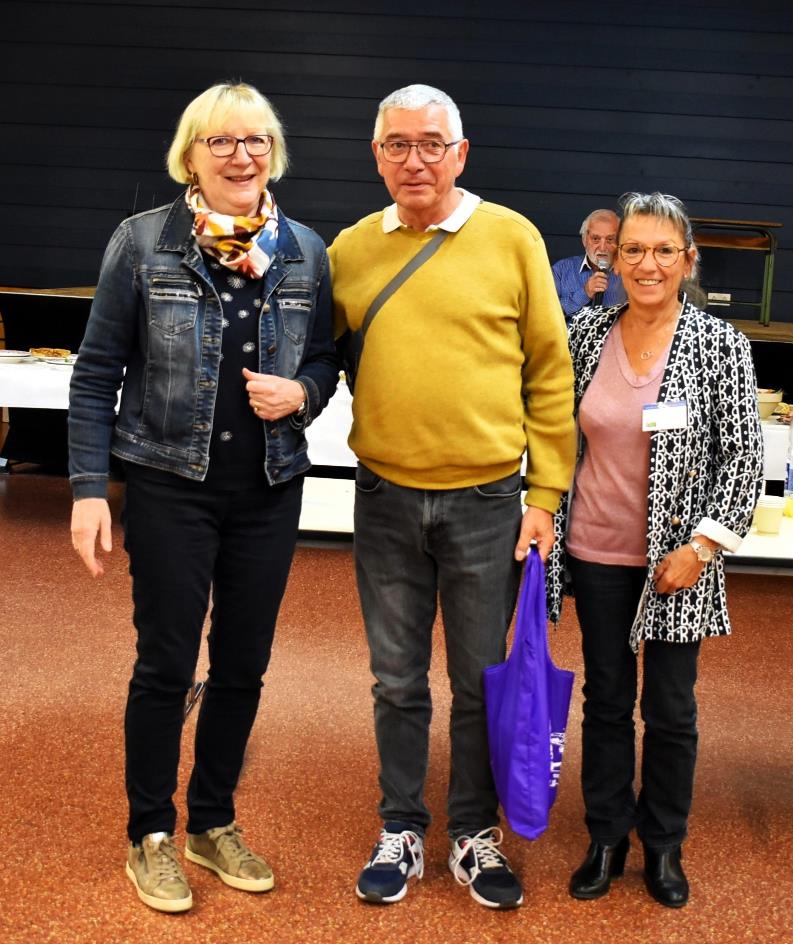 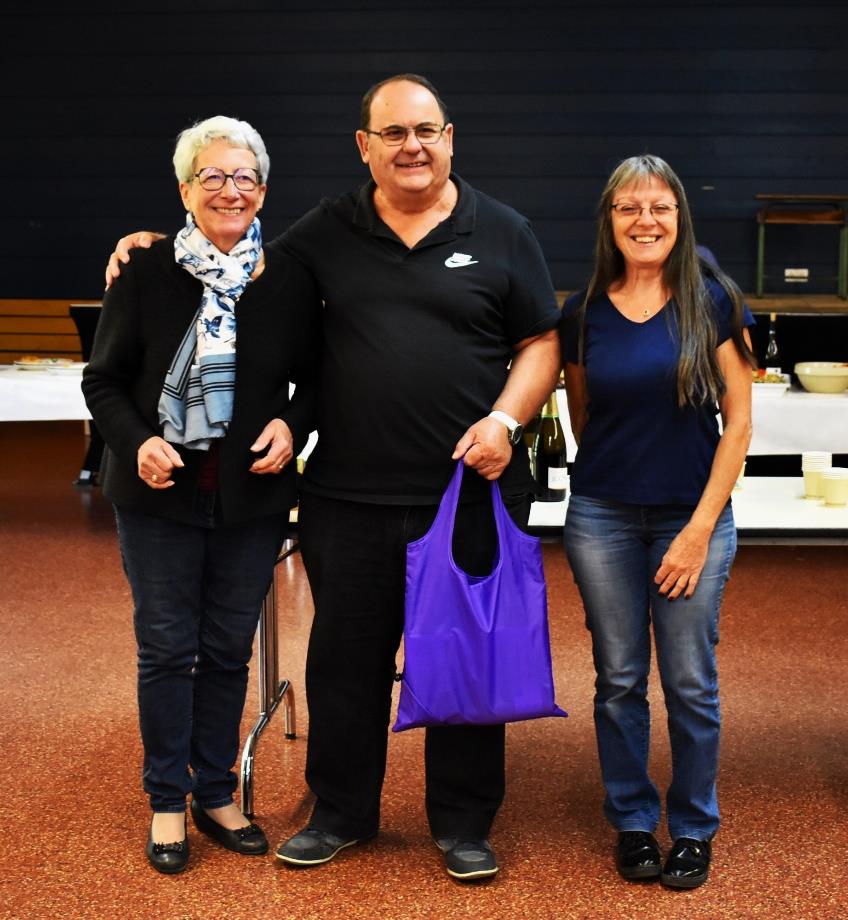 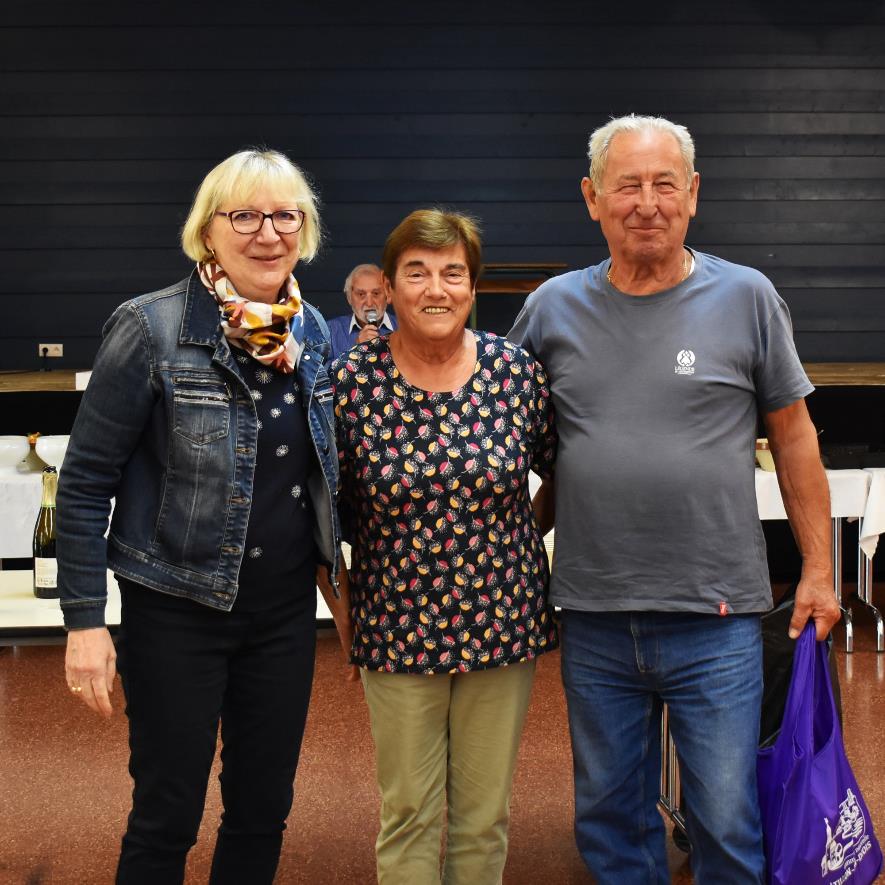 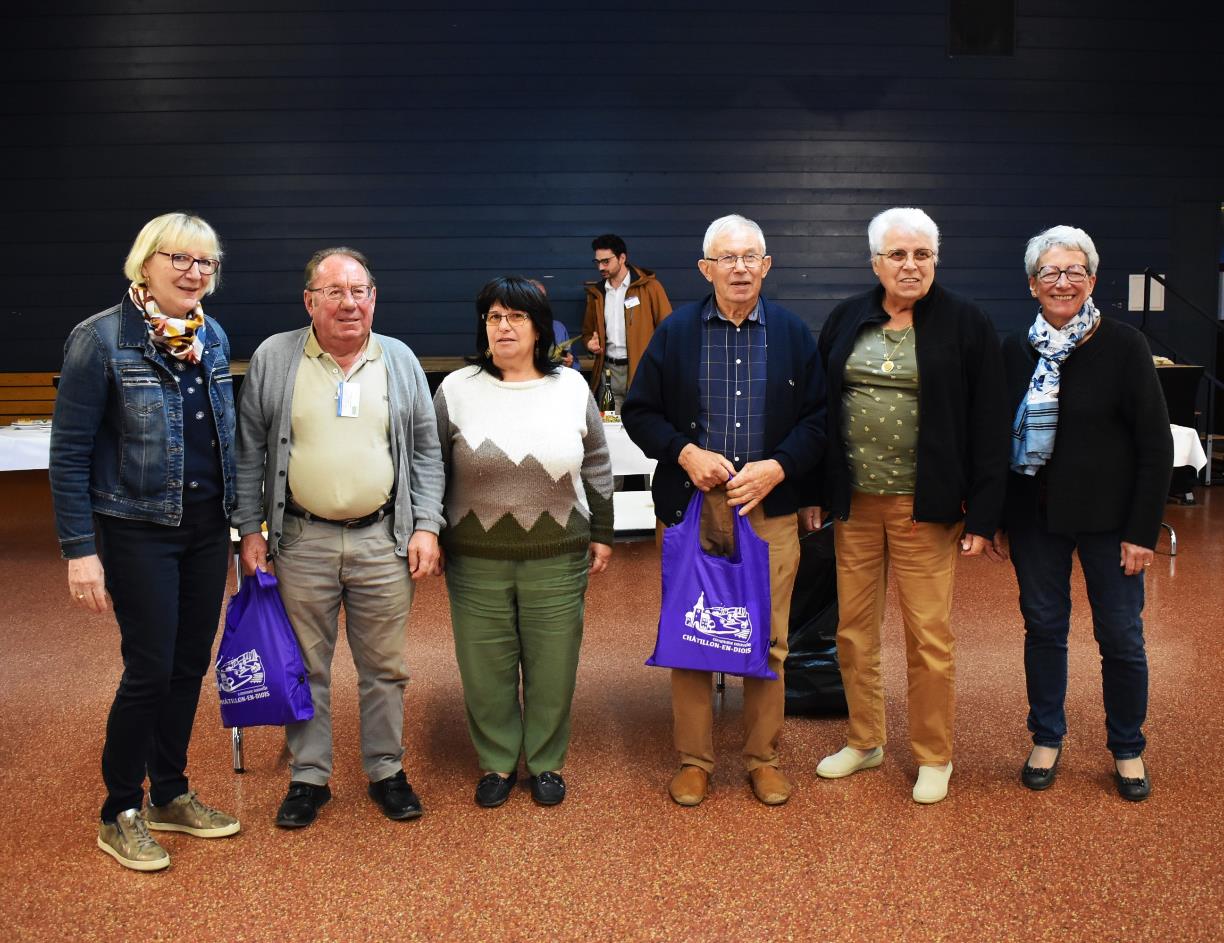 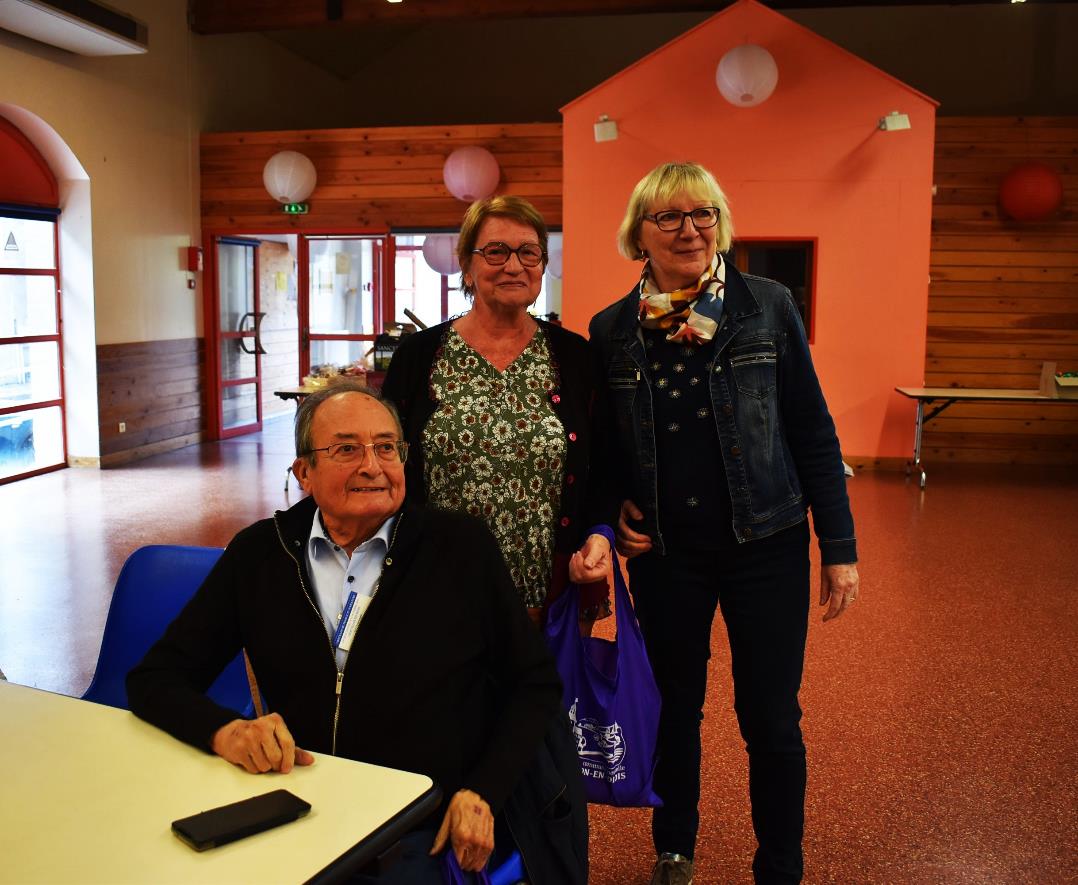 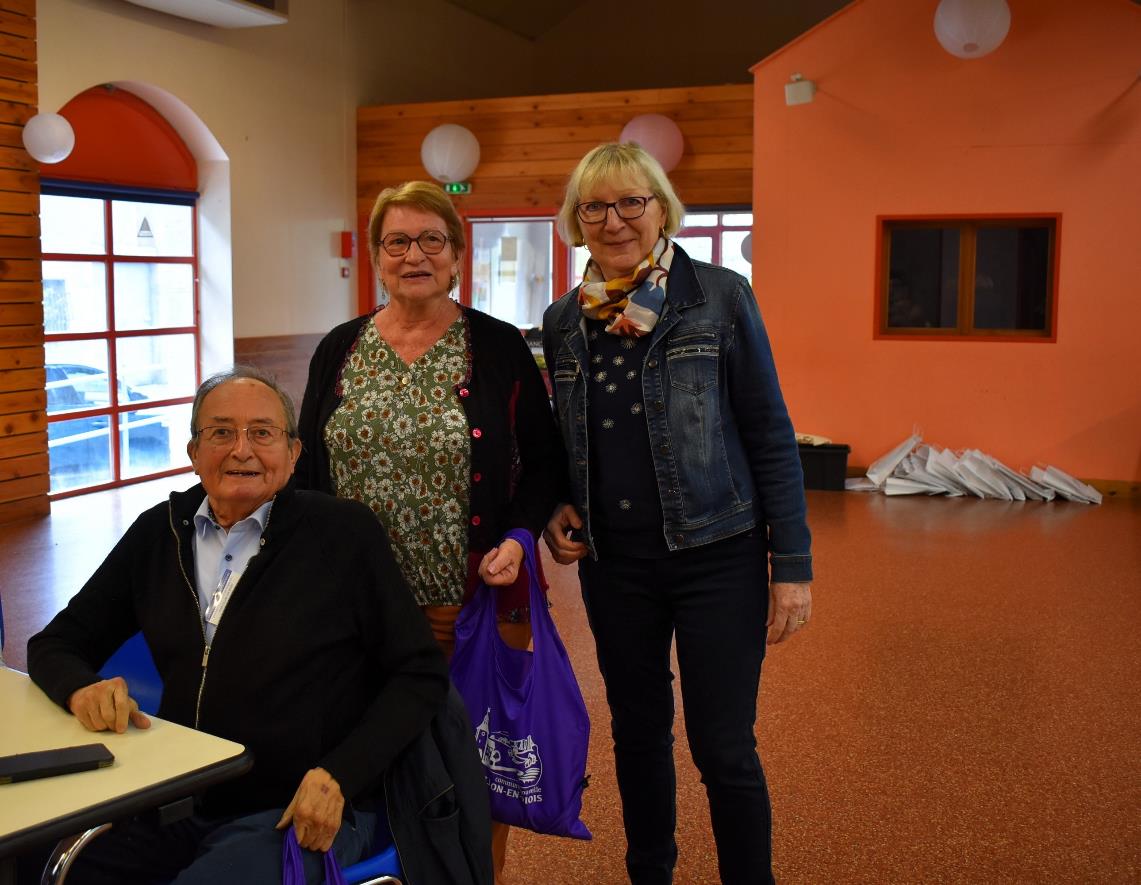 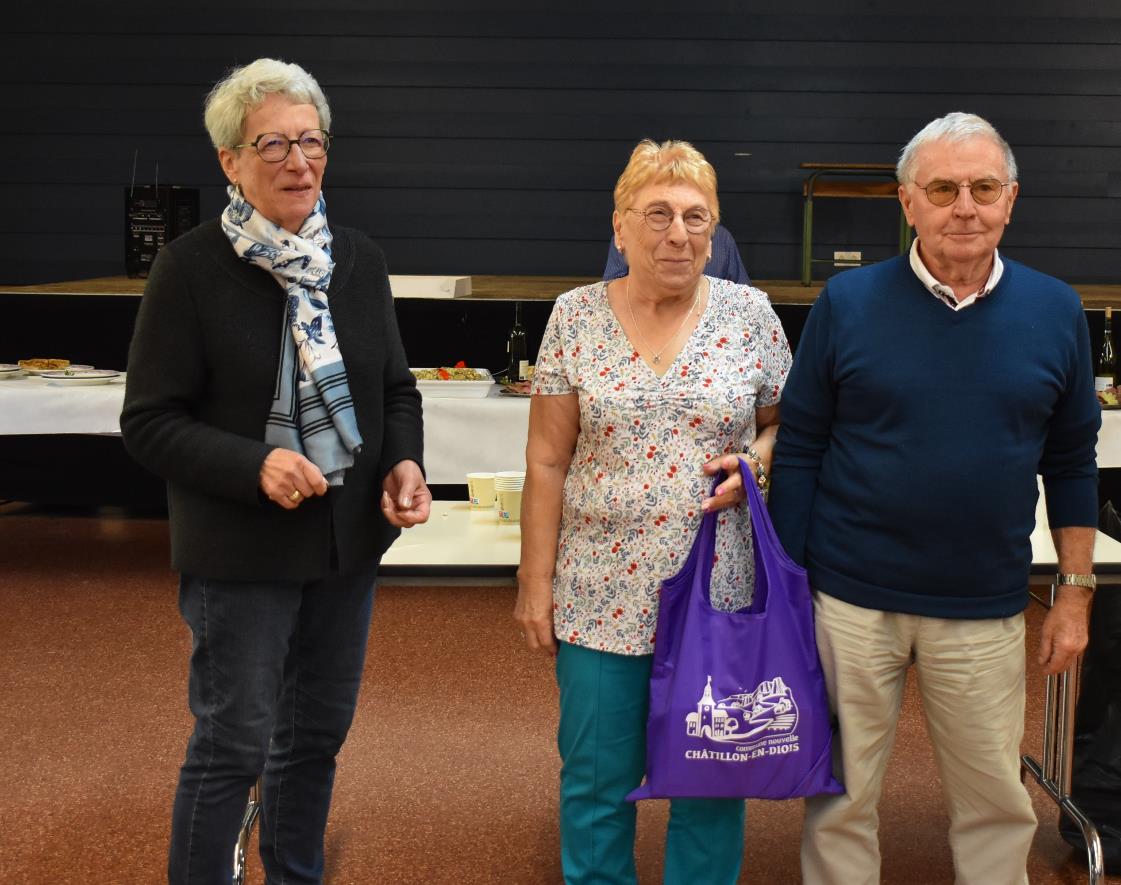 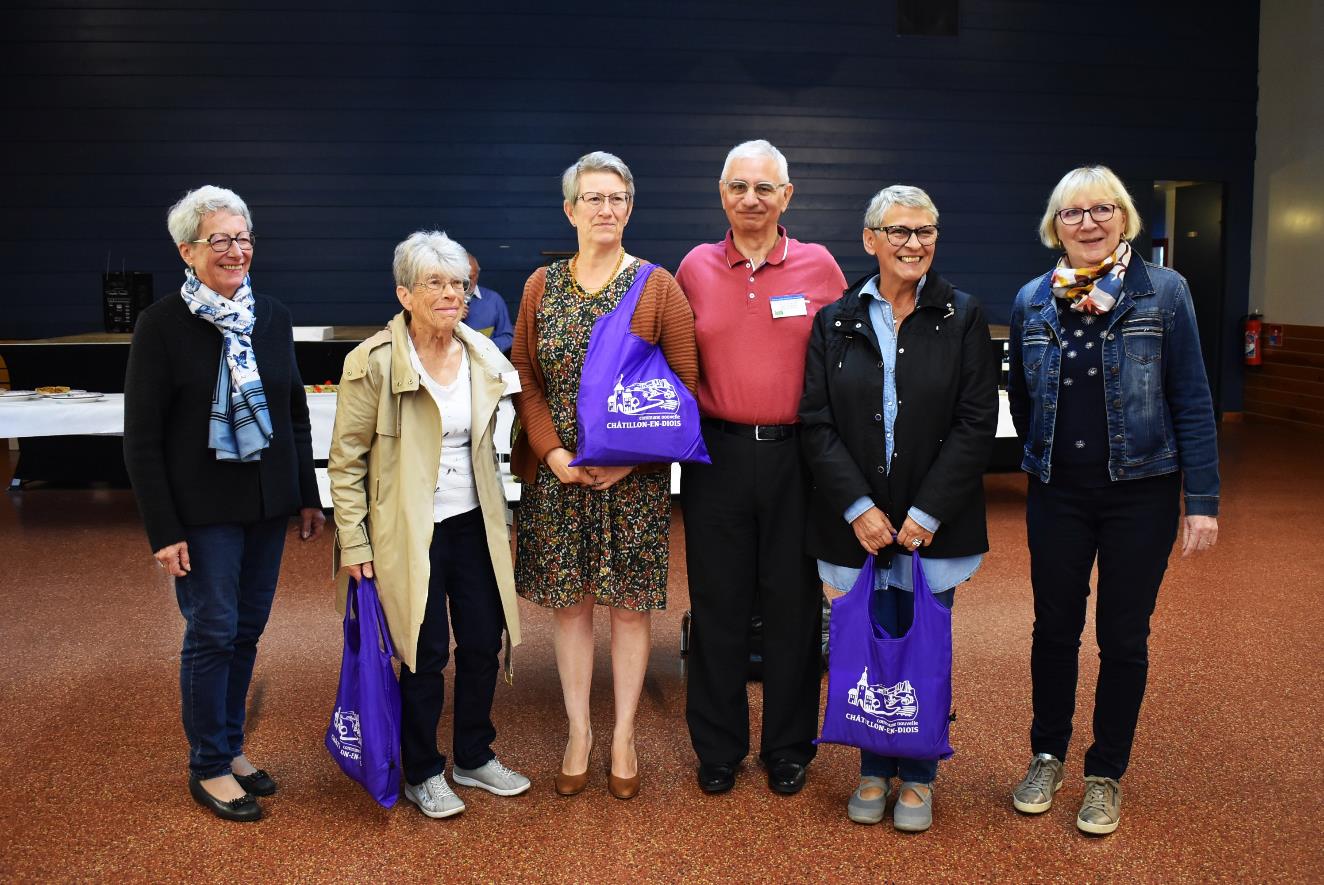 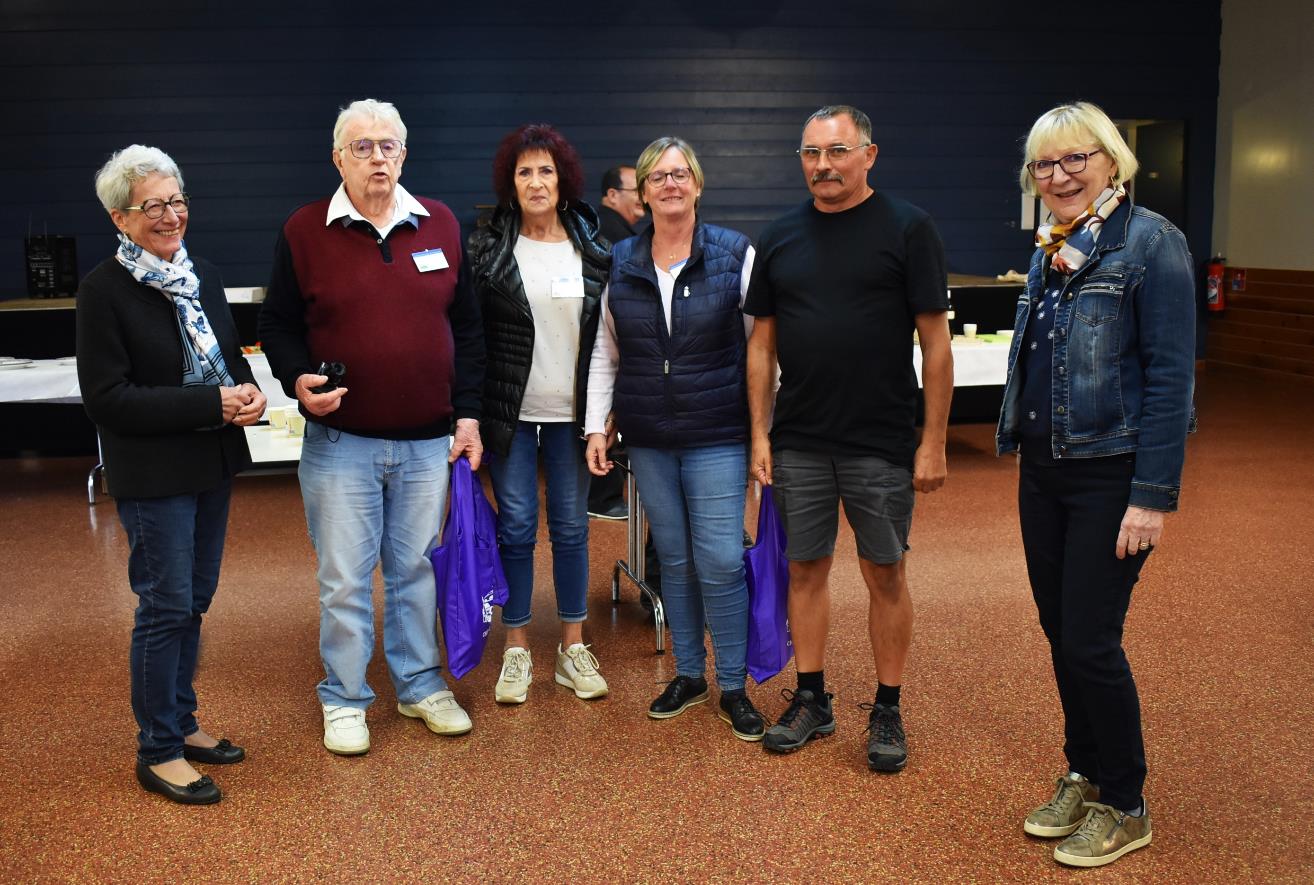 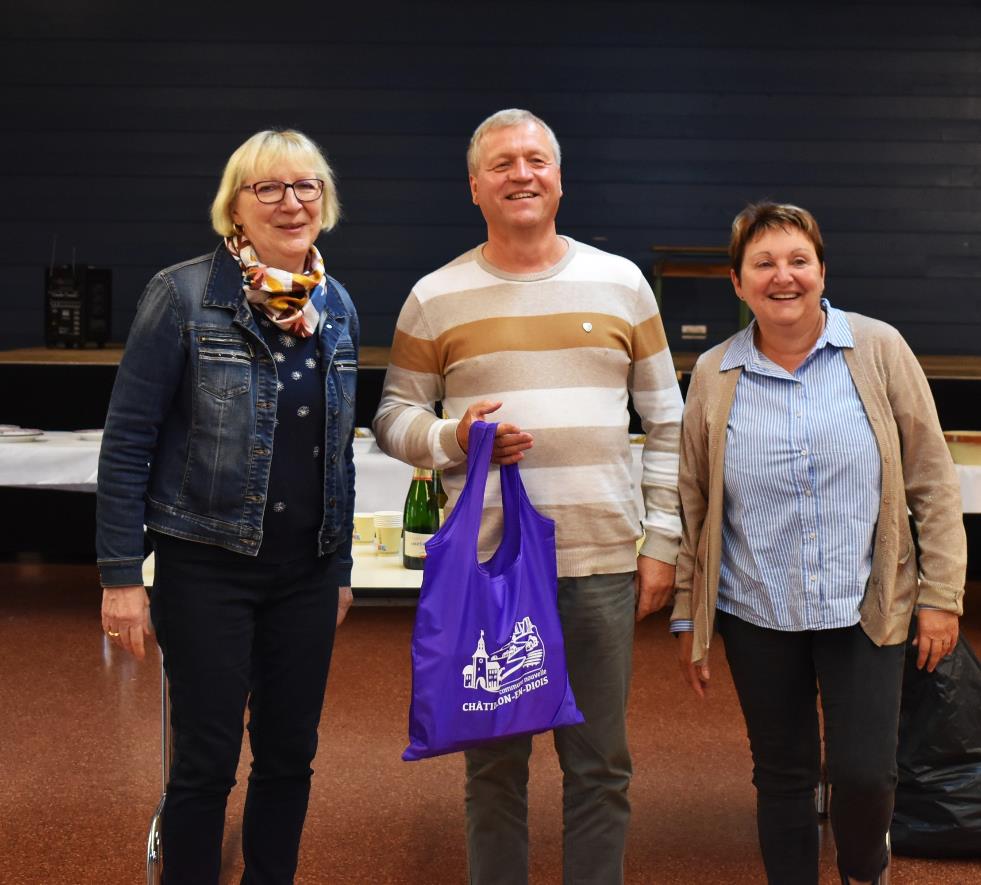 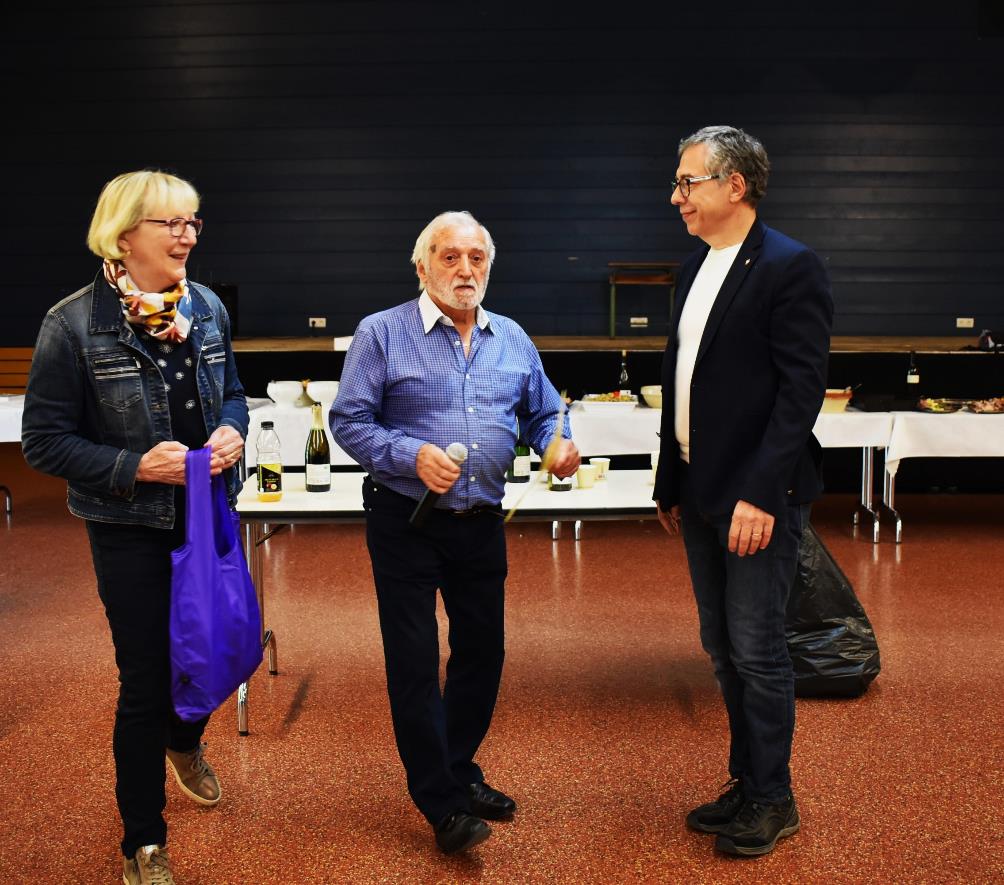 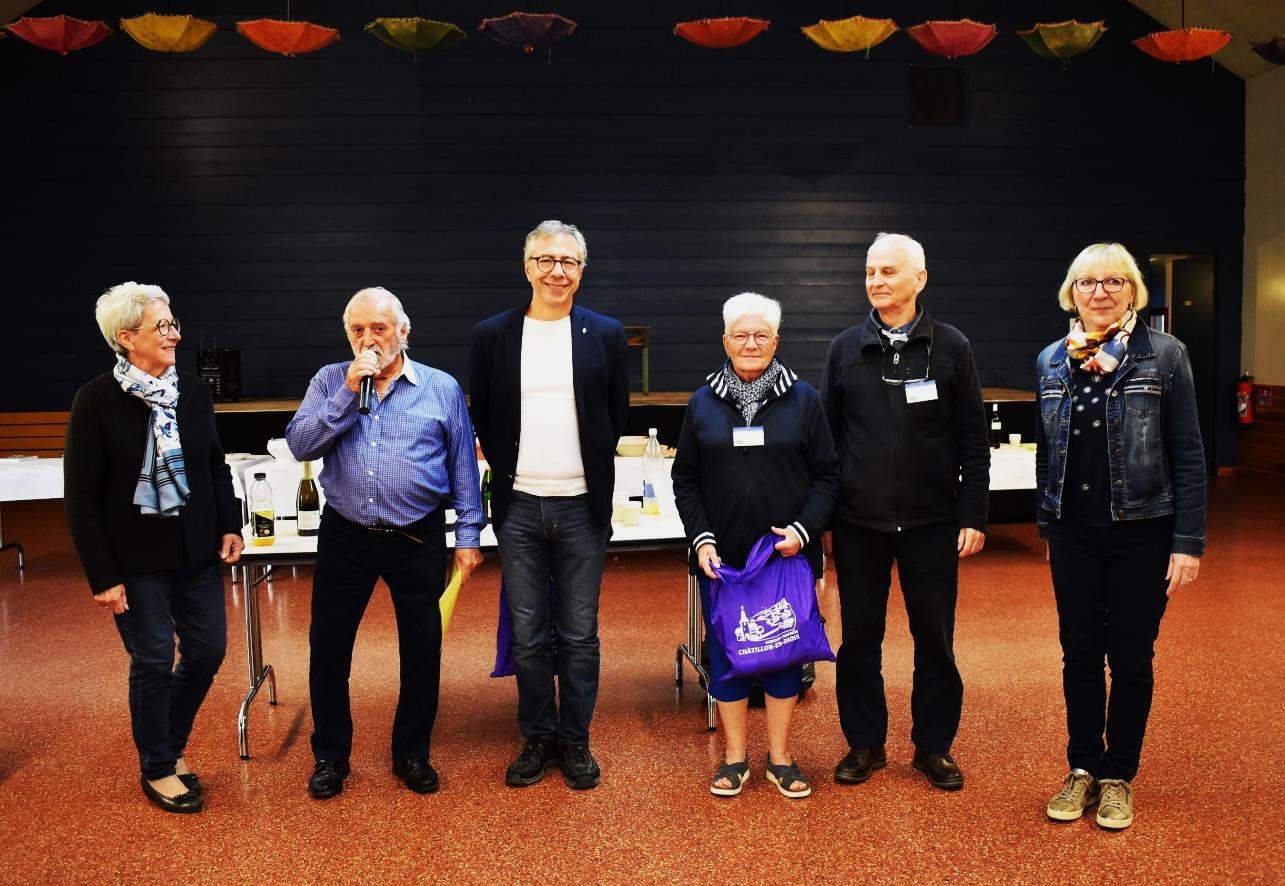 Bientôt le départ !!
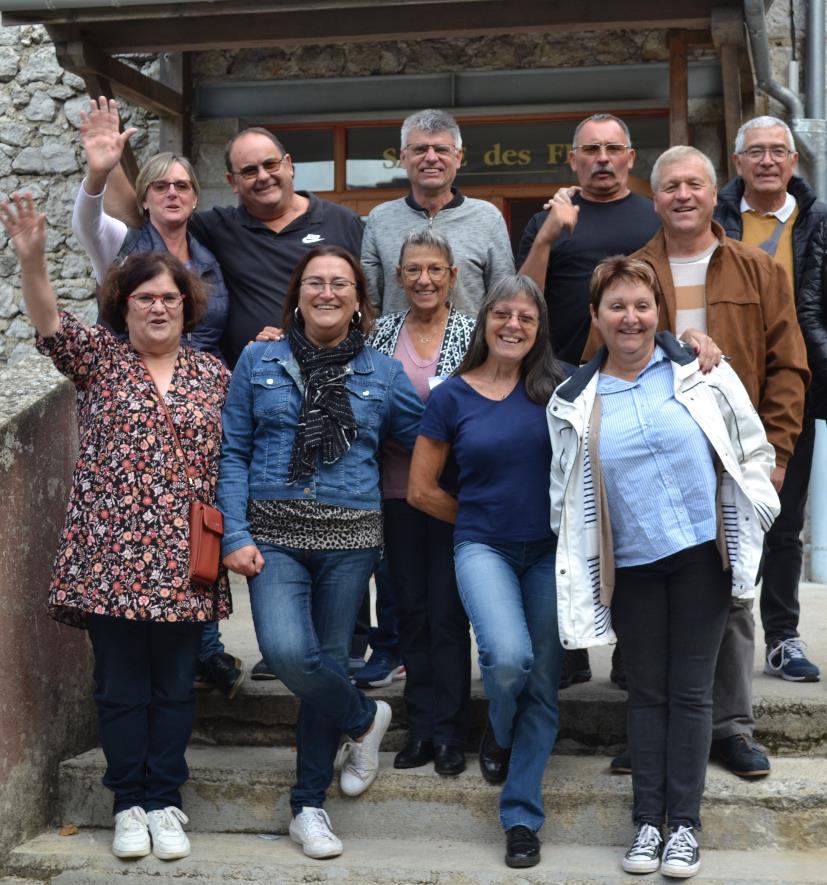 Le président bien entouré!!
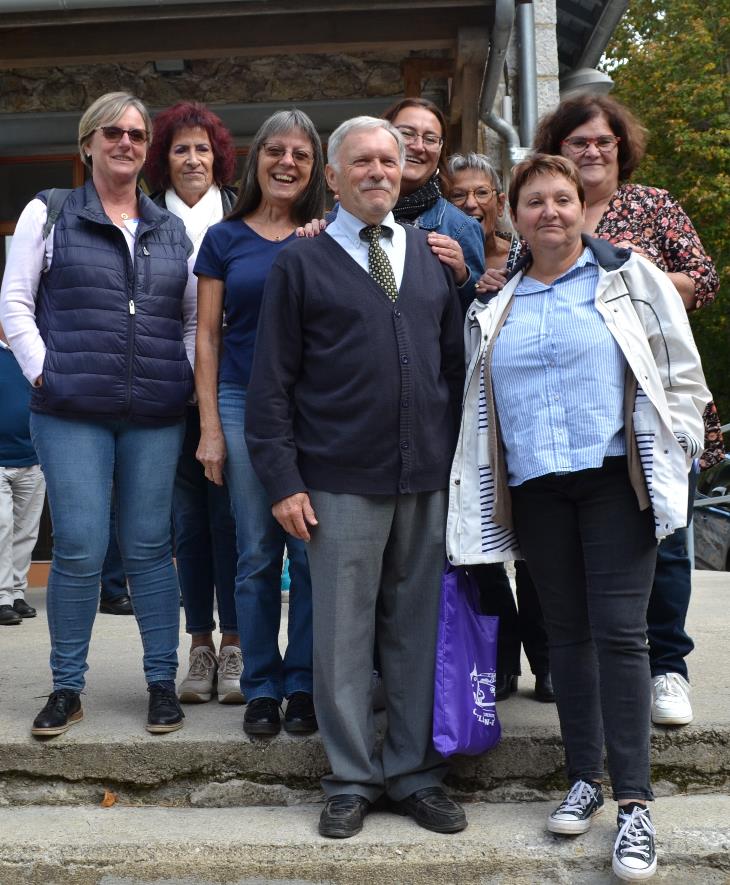 Salut les amis !
 merci de votre présence!!
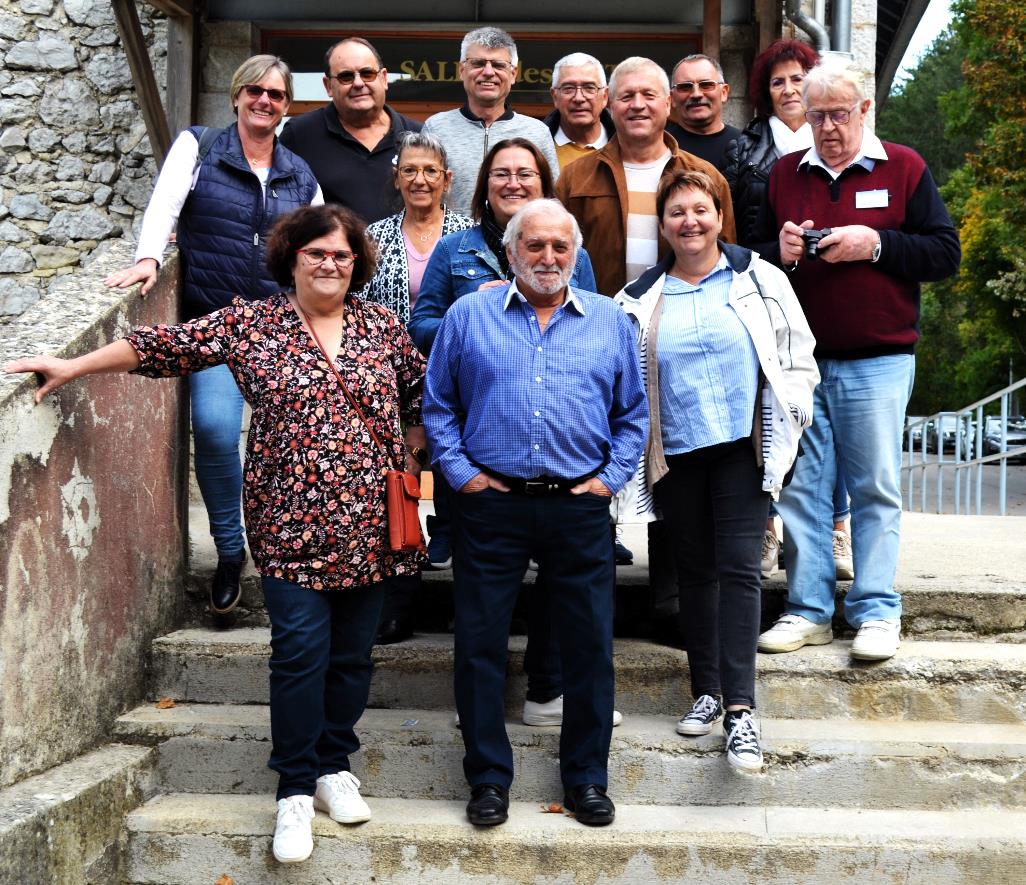 Monsieur le Maire, Éric vanoni,  
Et les bénévoles pour ces deux journées !!ici
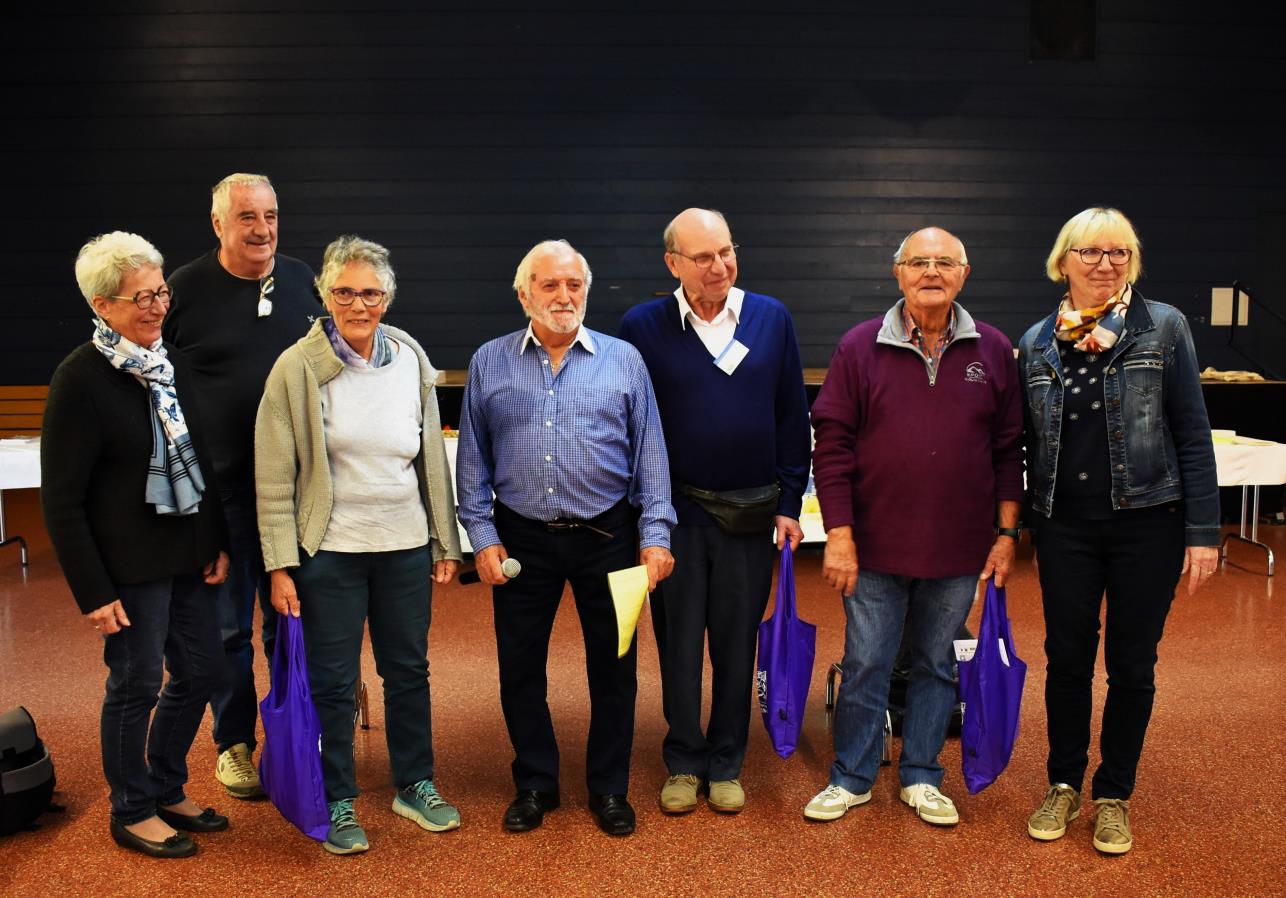 RENDEZ VOUS à Châtillon en allier
En octobre 2024!!!
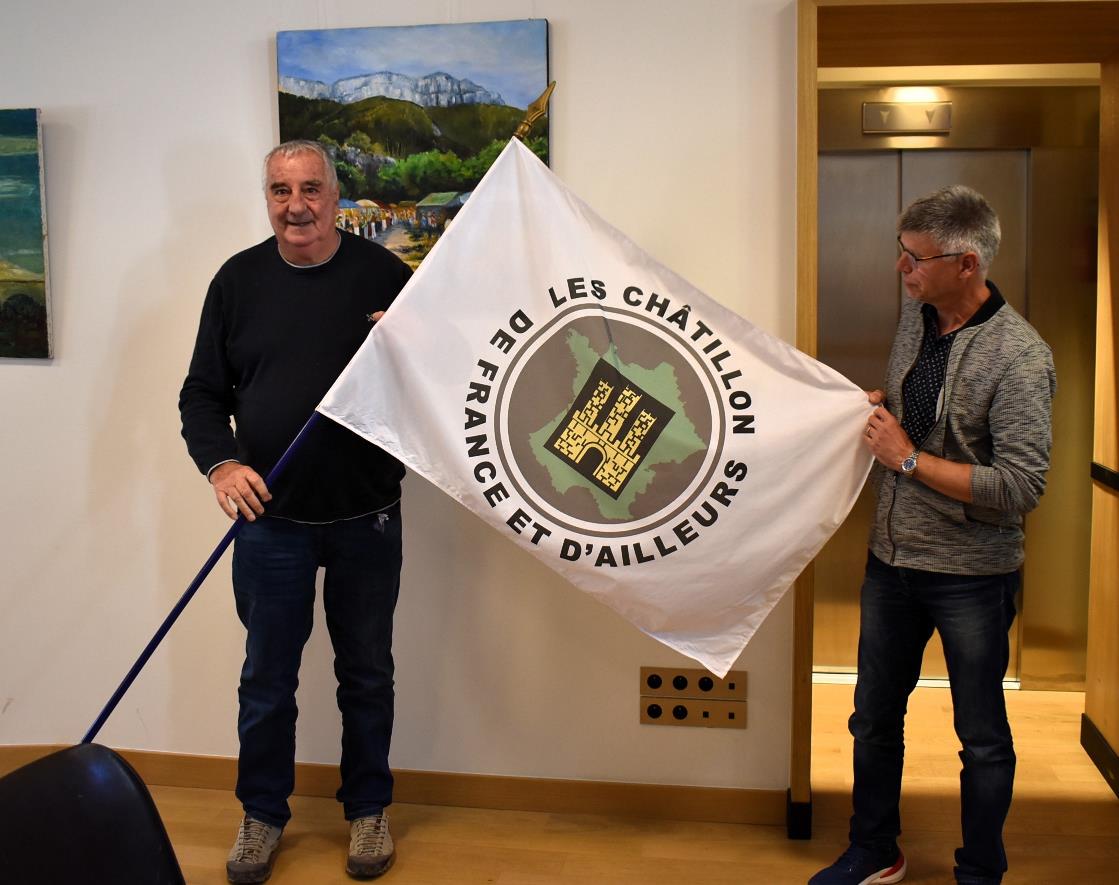 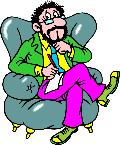